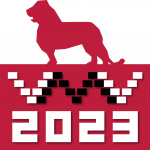 Interactions for Seamlessly Coupled Exploration ofHigh-Dimensional Images and Hierarchical Embeddings
Alexander Vieth1, Boudewijn Lelieveldt1,2, Elmar Eisemann1, 
Anna Vilanova3, Thomas Höllt1
1 Delft University of Technology
2 Leiden University Medical Center
3 Eindhoven University of Technology
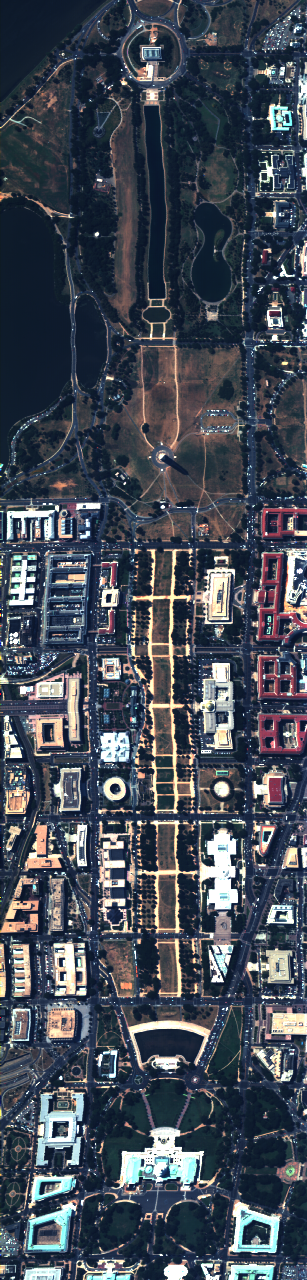 Image exploration
2
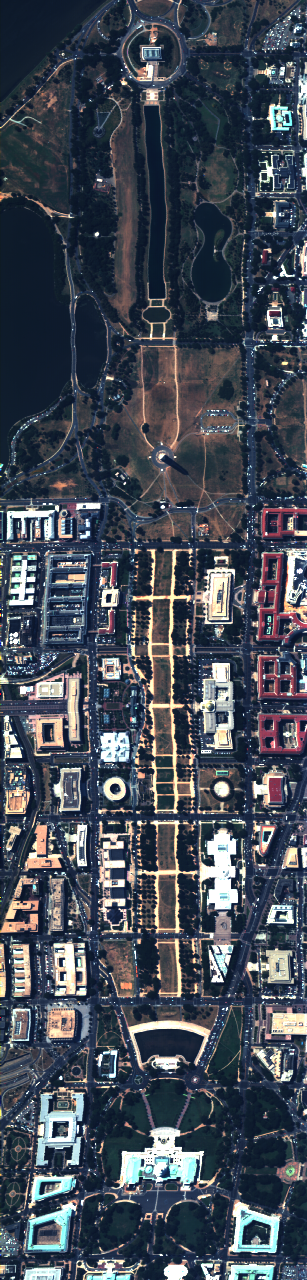 Pan
3
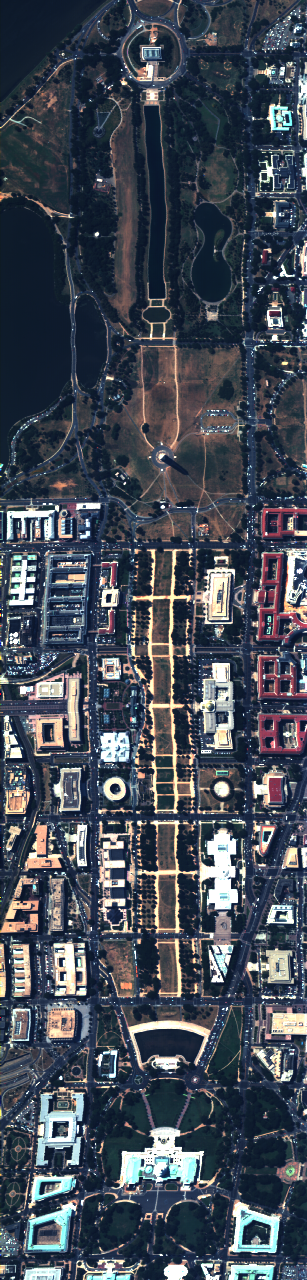 Zoom
4
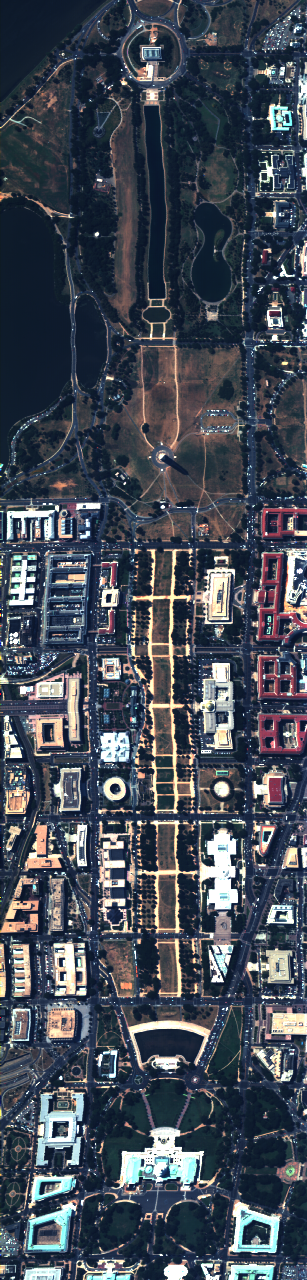 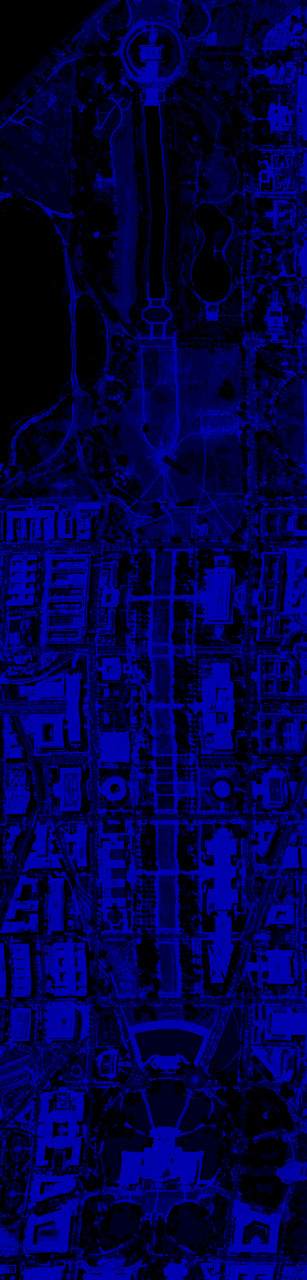 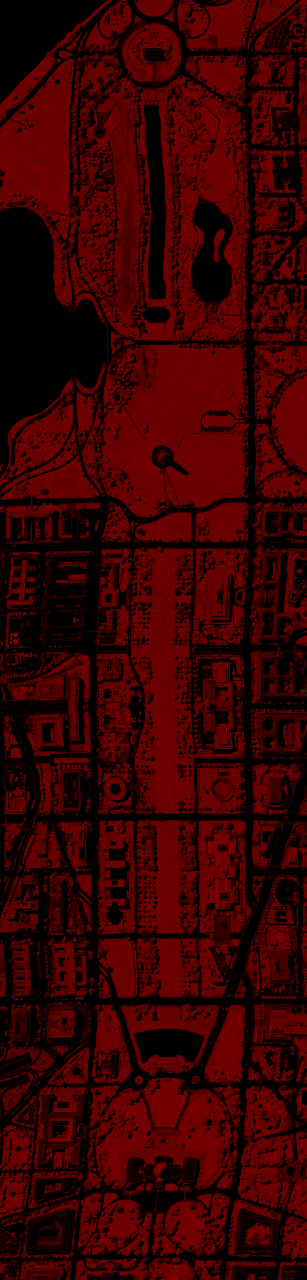 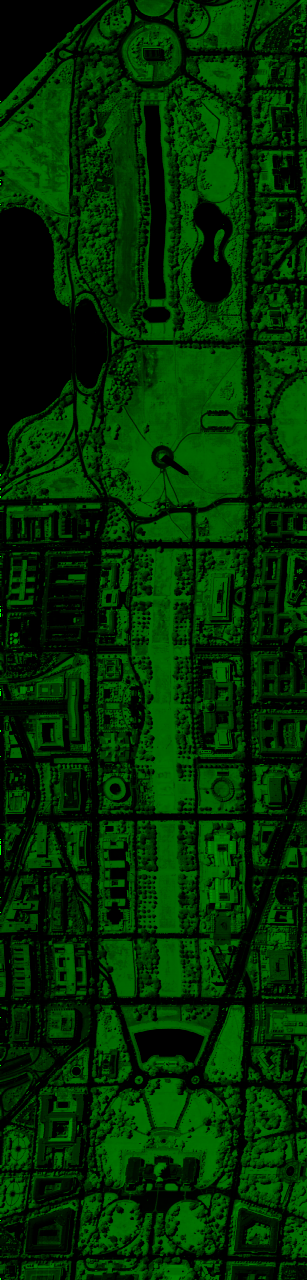 Image exploration
5
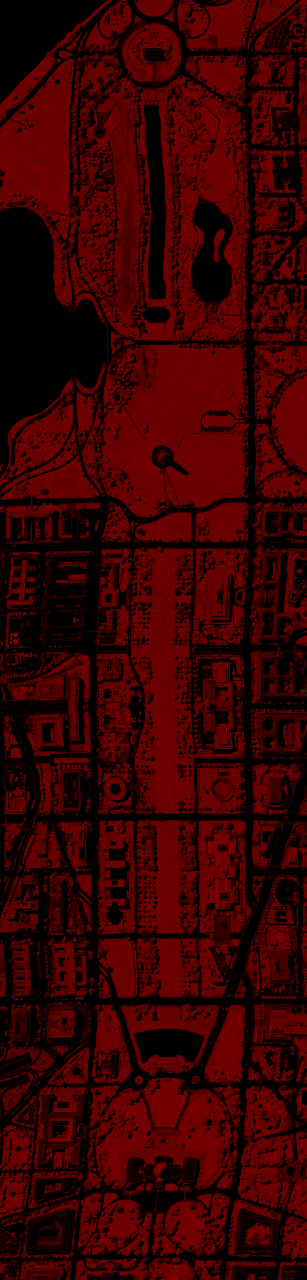 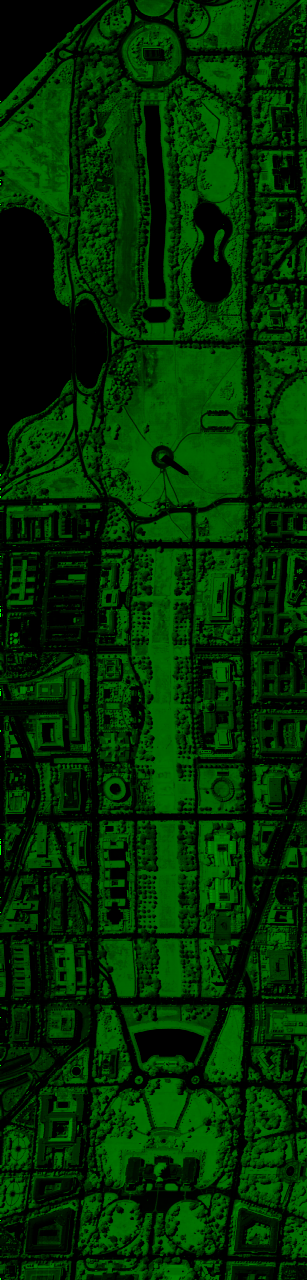 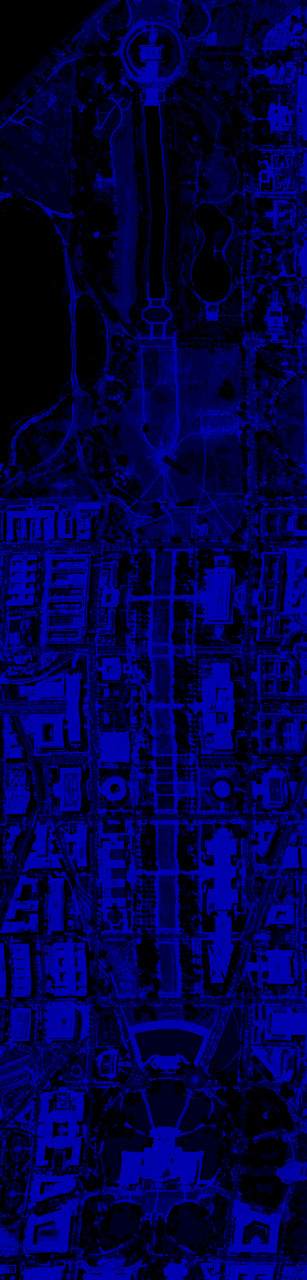 Image exploration
6
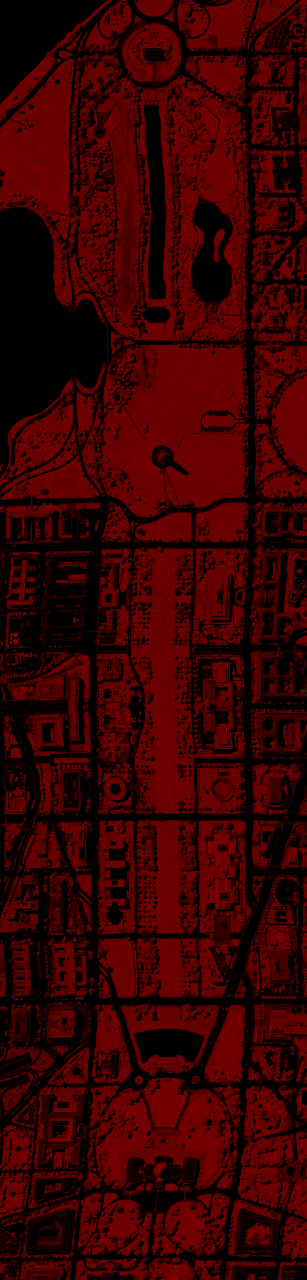 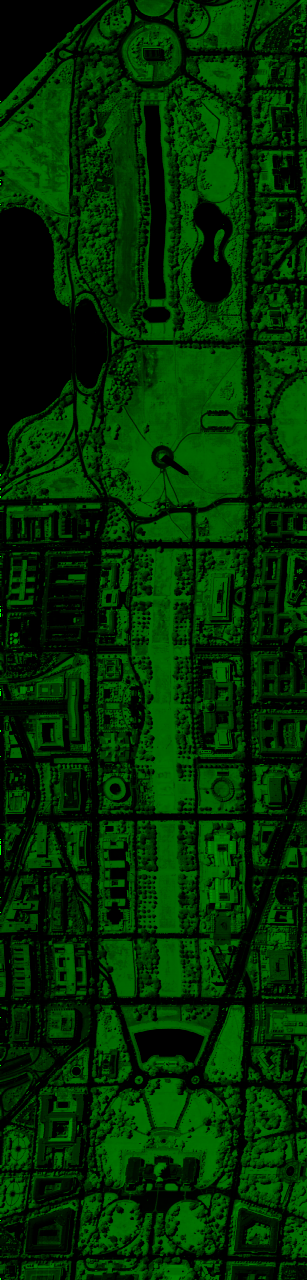 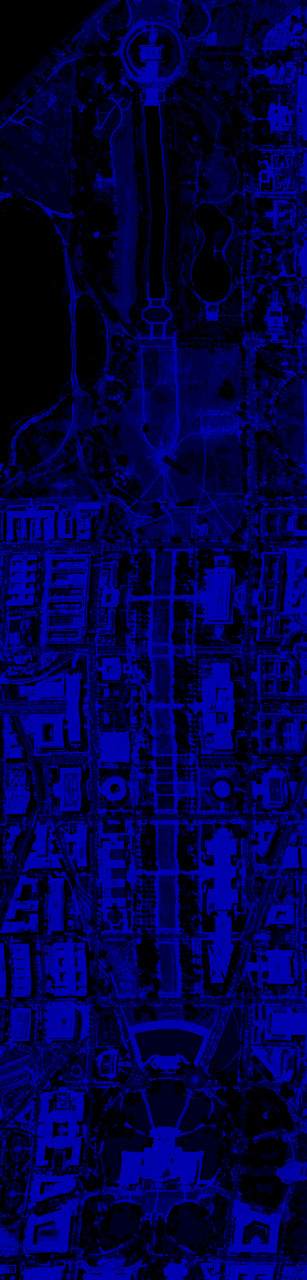 Image exploration
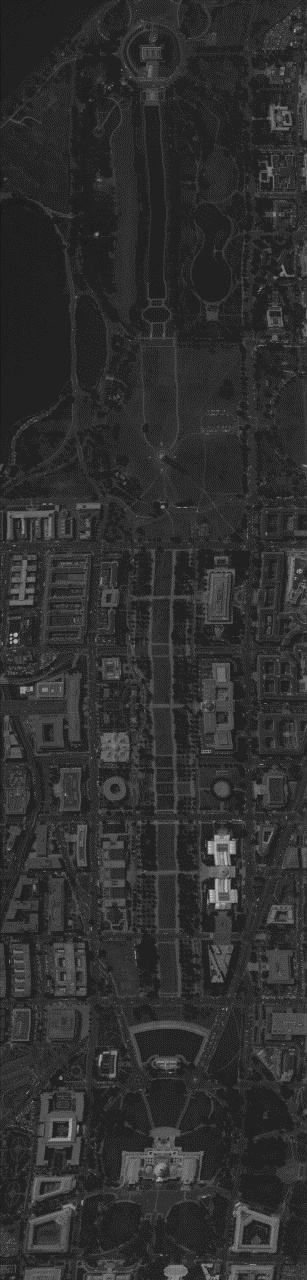 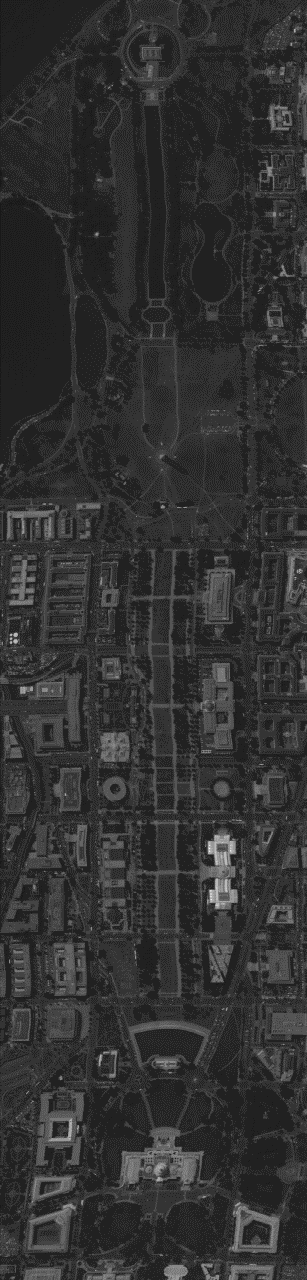 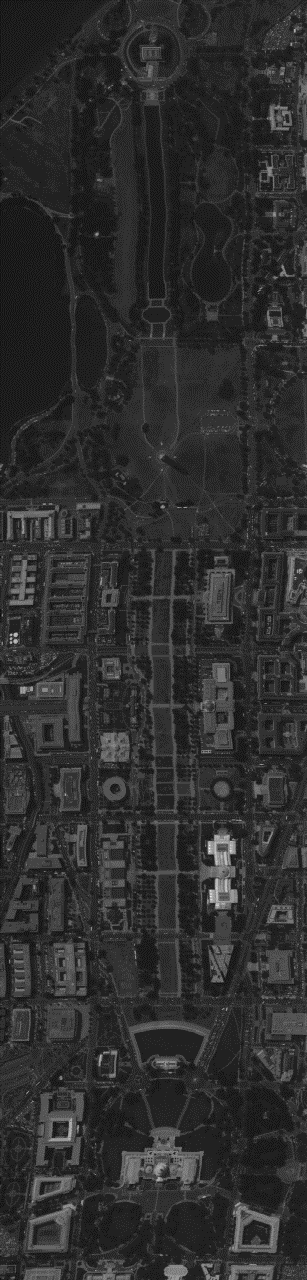 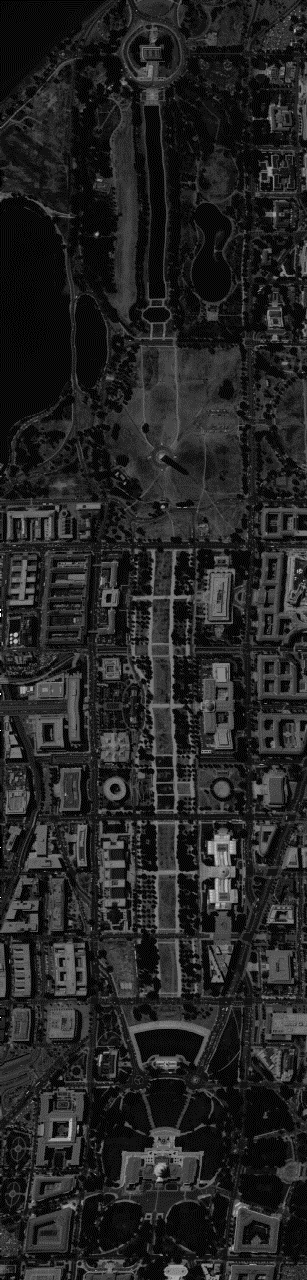 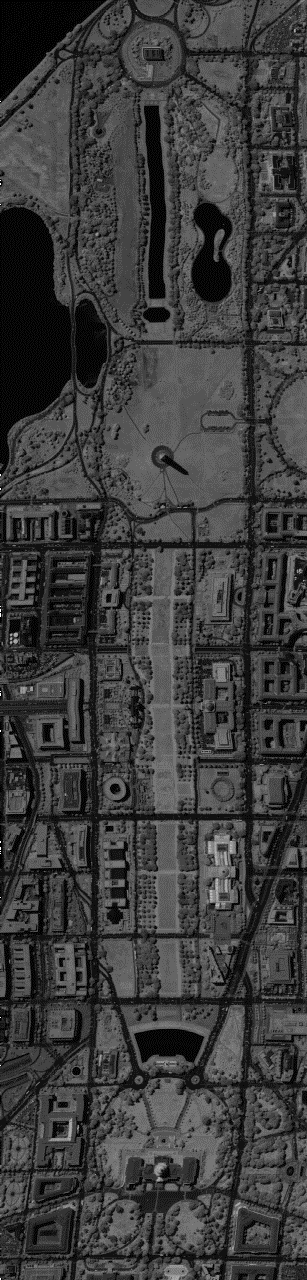 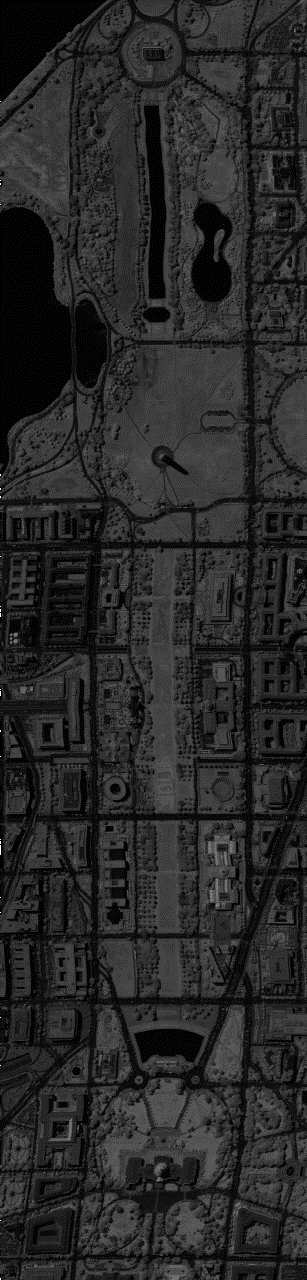 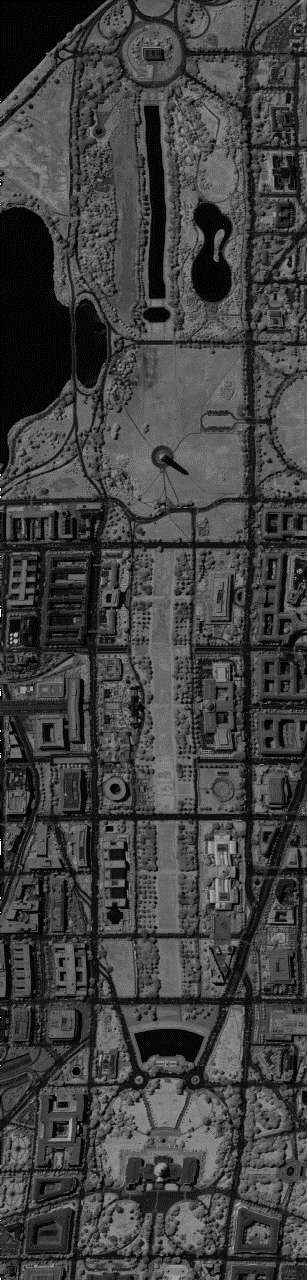 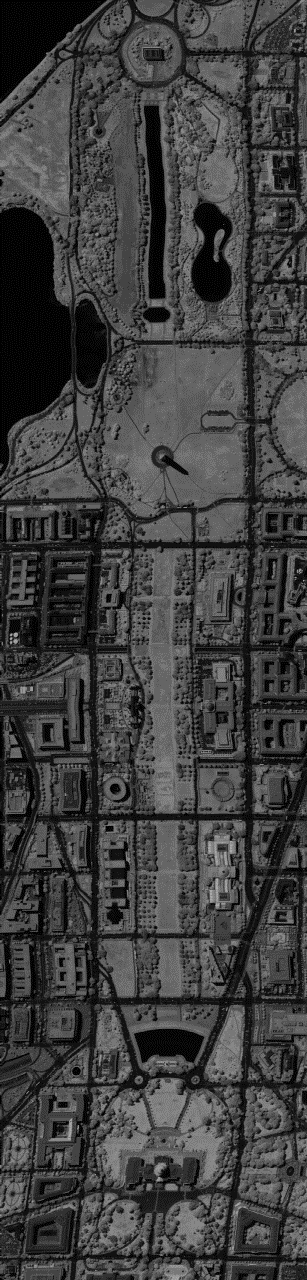 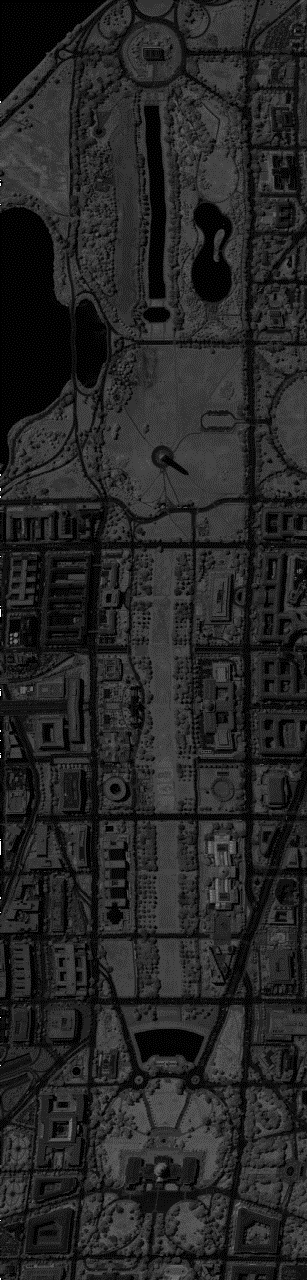 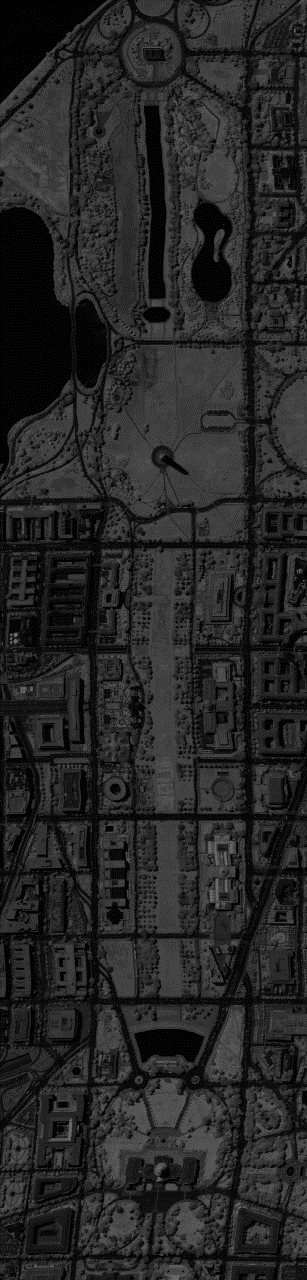 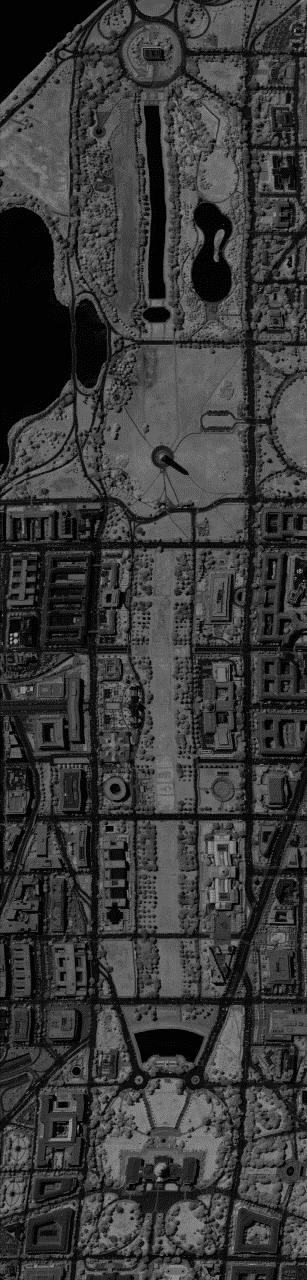 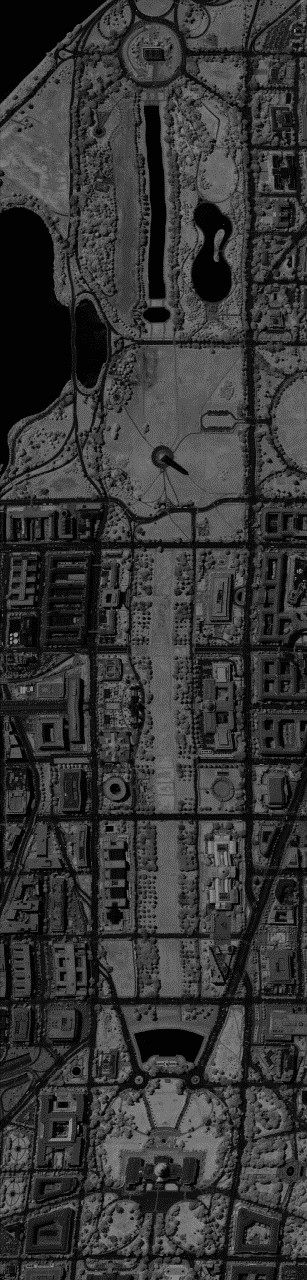 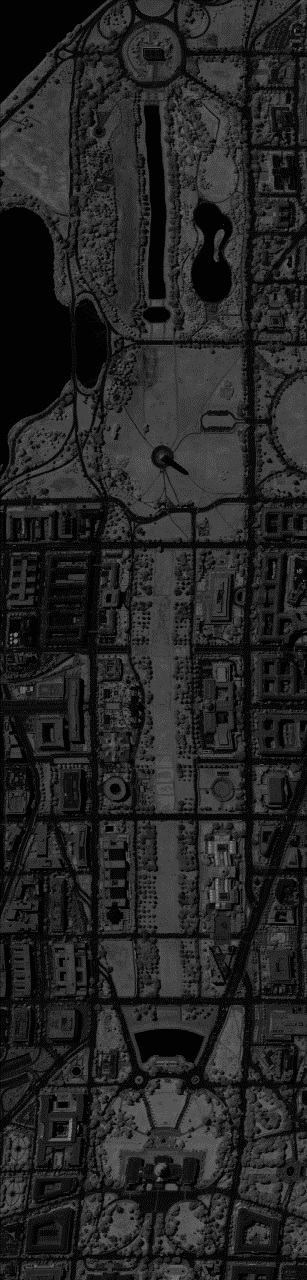 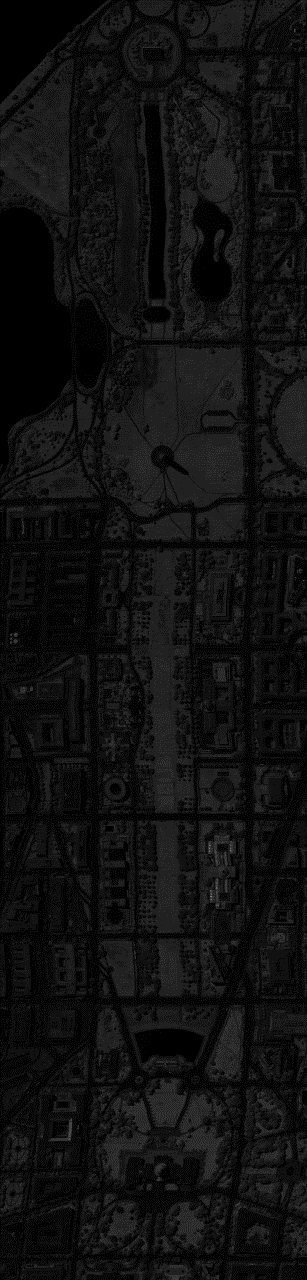 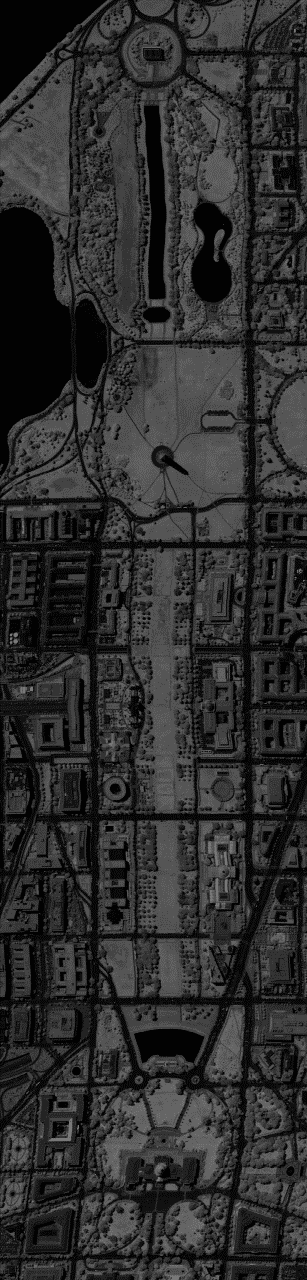 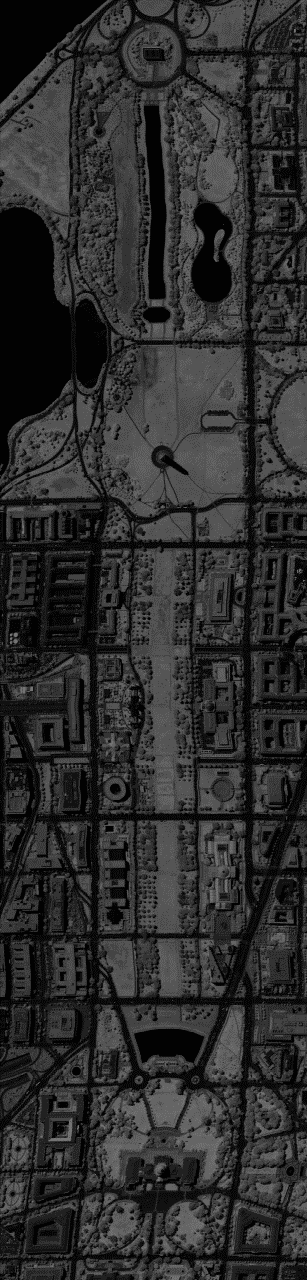 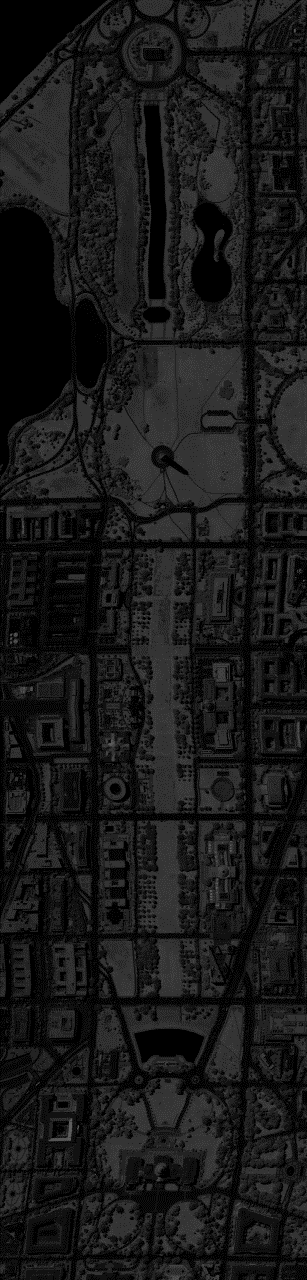 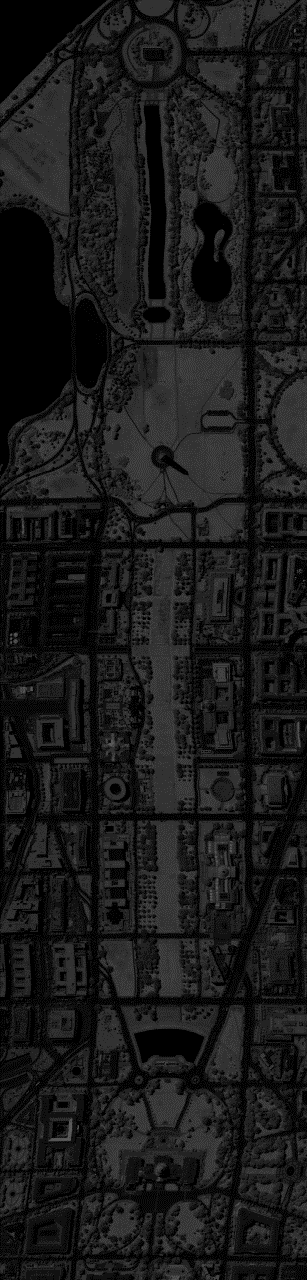 7
[Speaker Notes: For photos: natural mapping to color, representationHigh-dim images: Missin relations between channels]
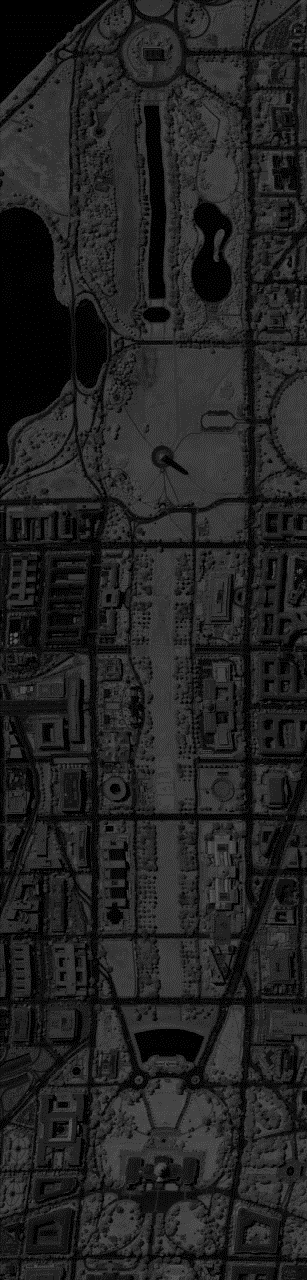 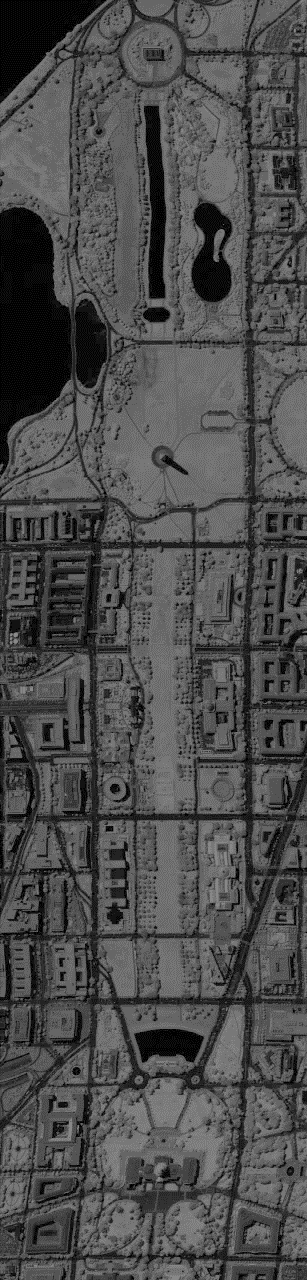 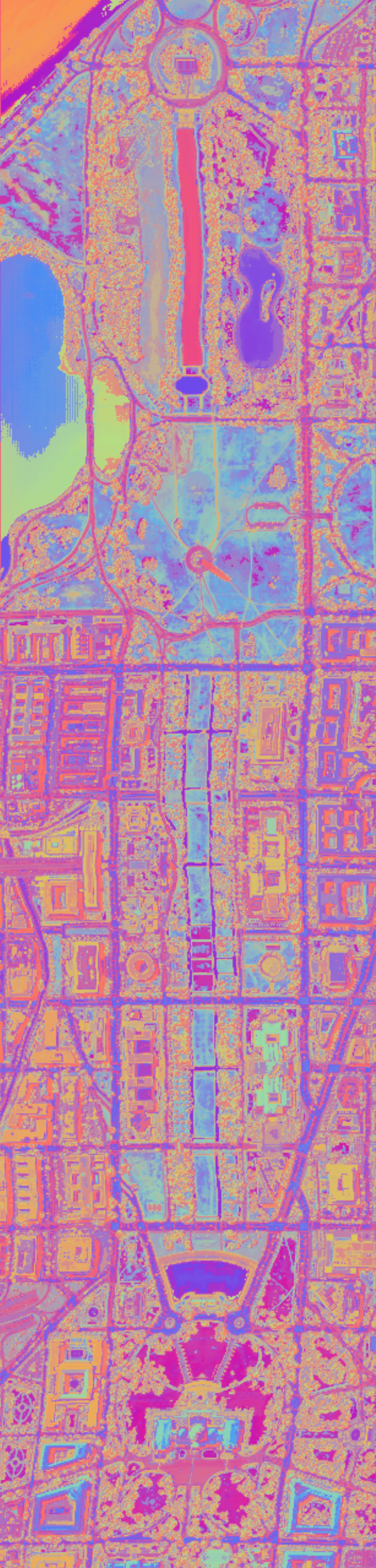 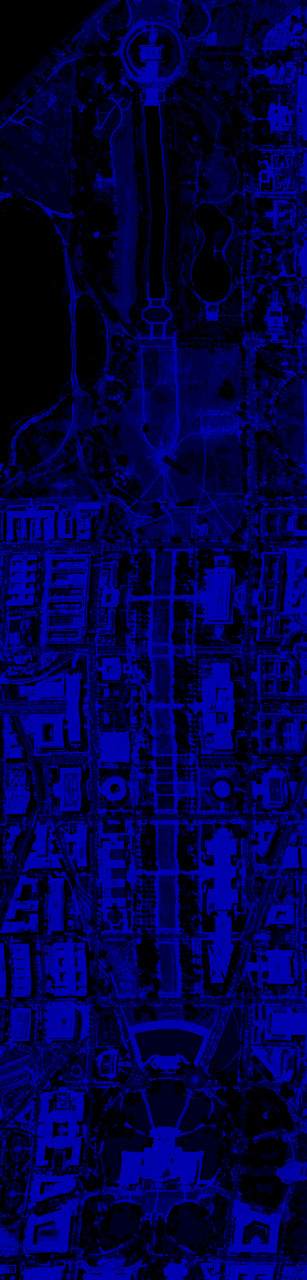 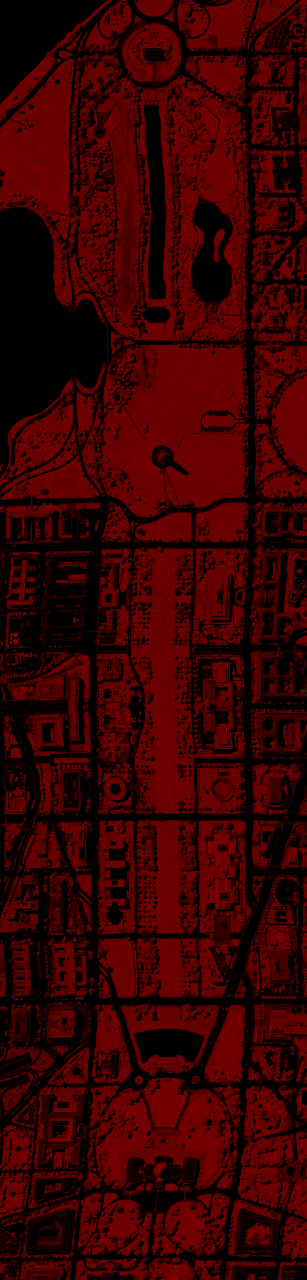 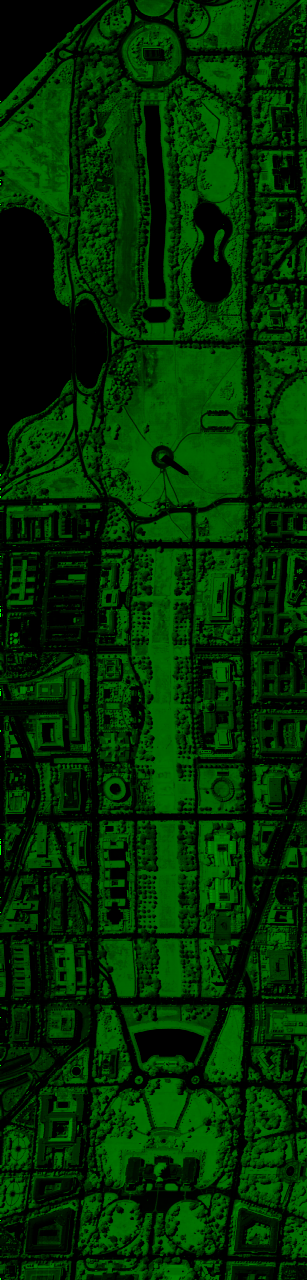 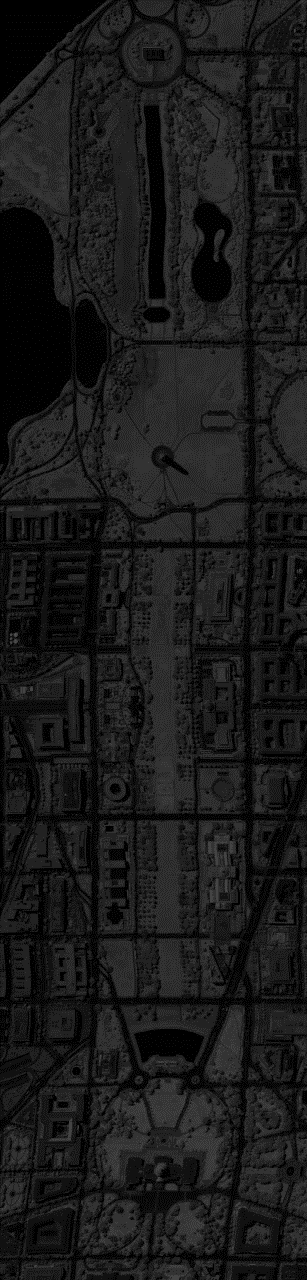 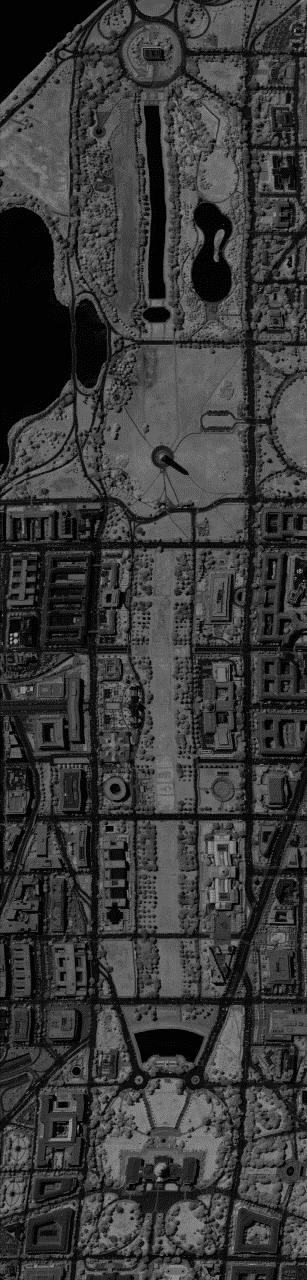 Image exploration
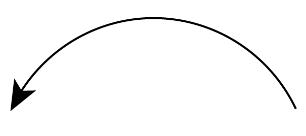 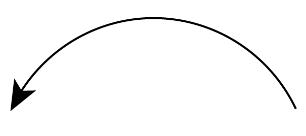 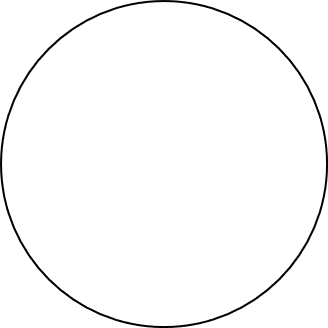 Attribute values
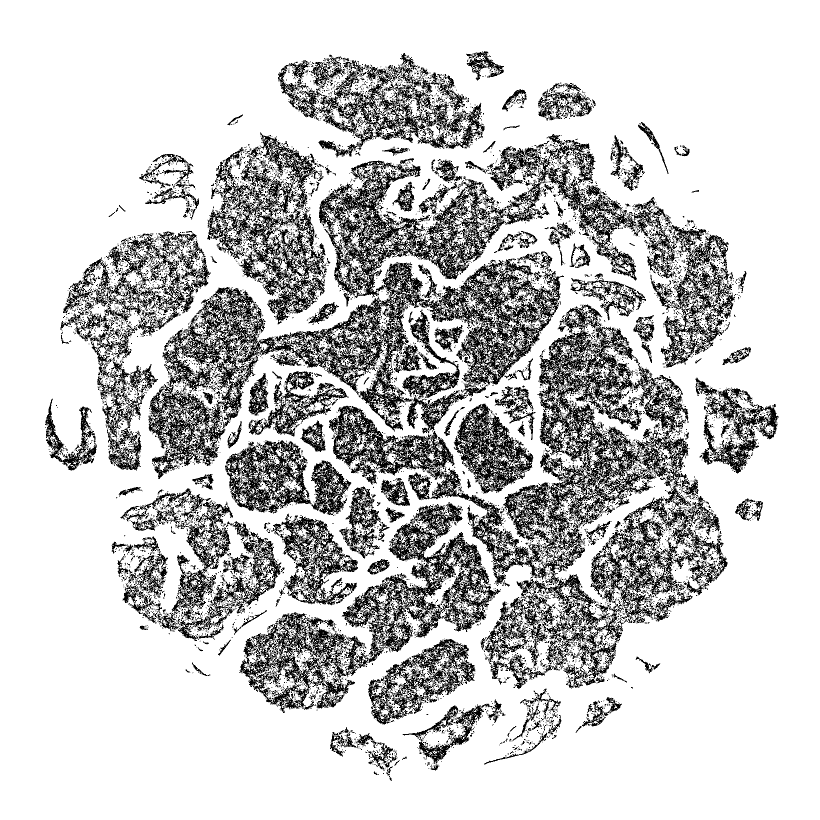 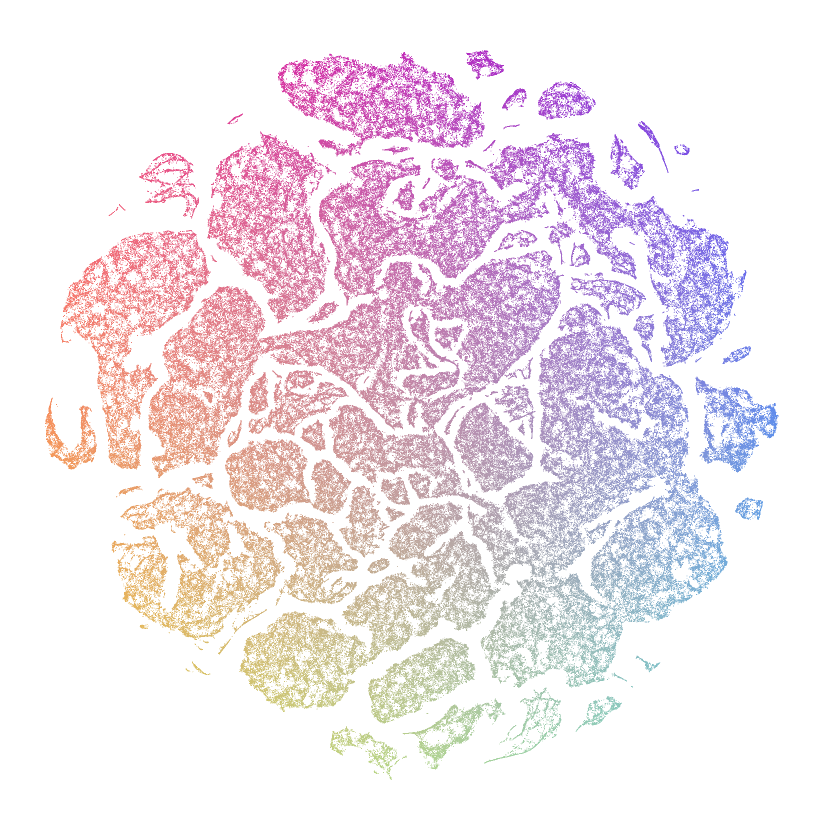 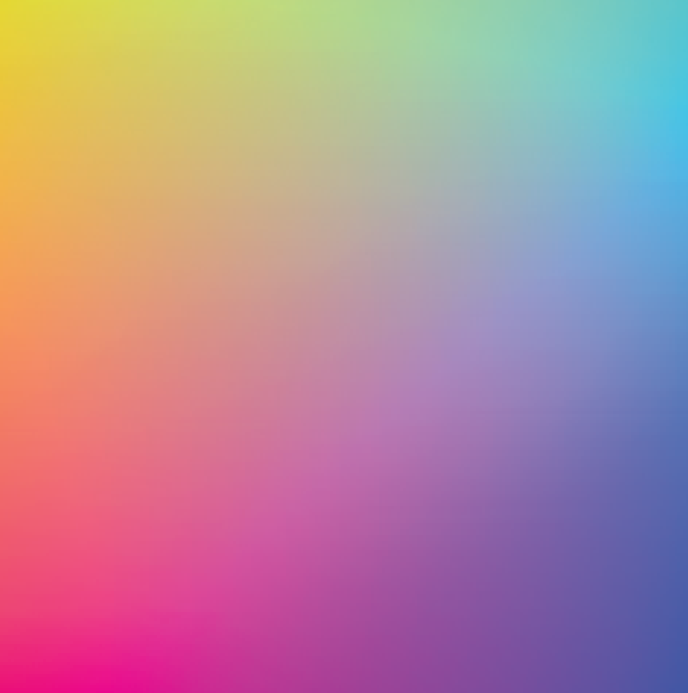 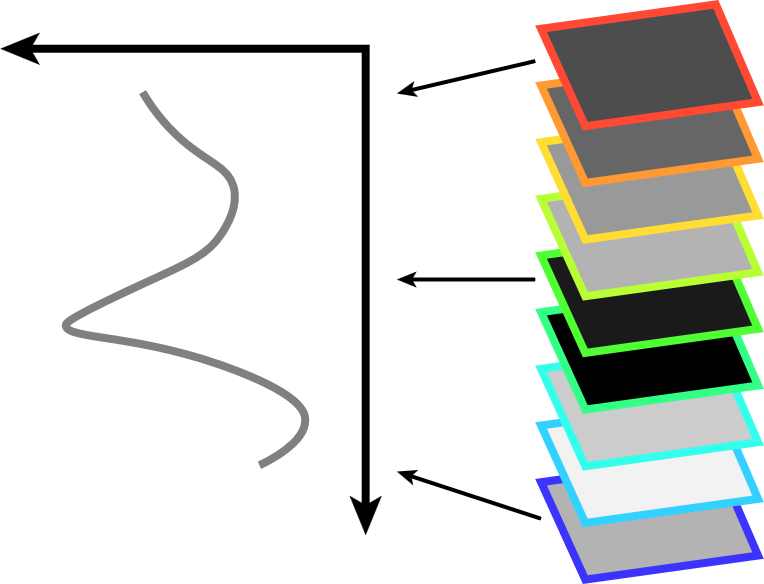 Abdelmoula (2016),
Evers & Huesmann (2021)
Pixel
8
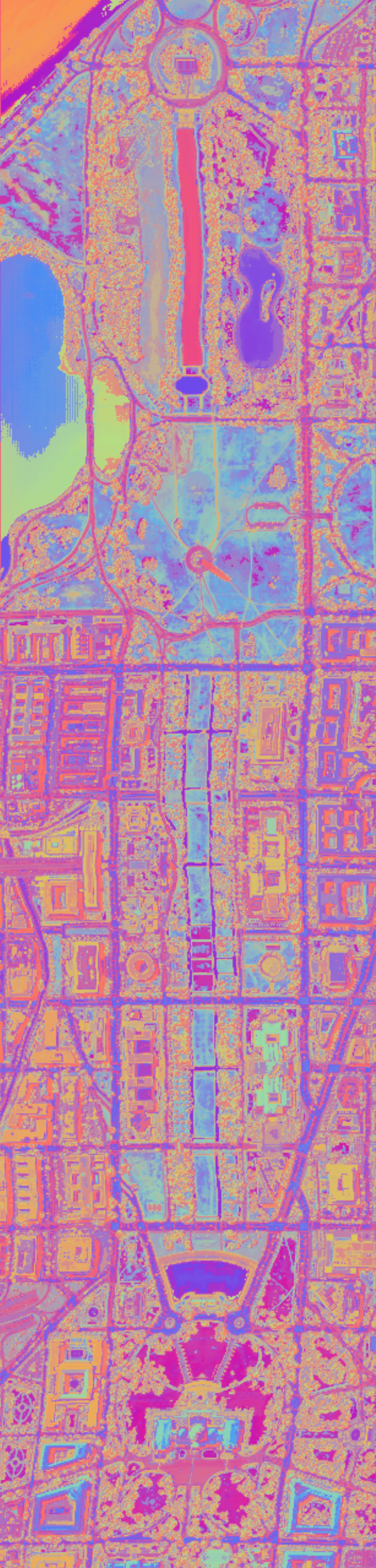 Image exploration
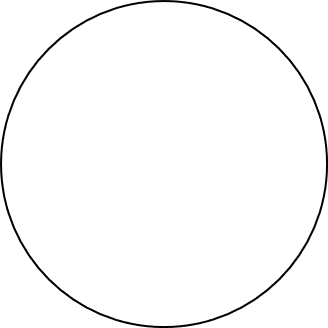 Attribute values
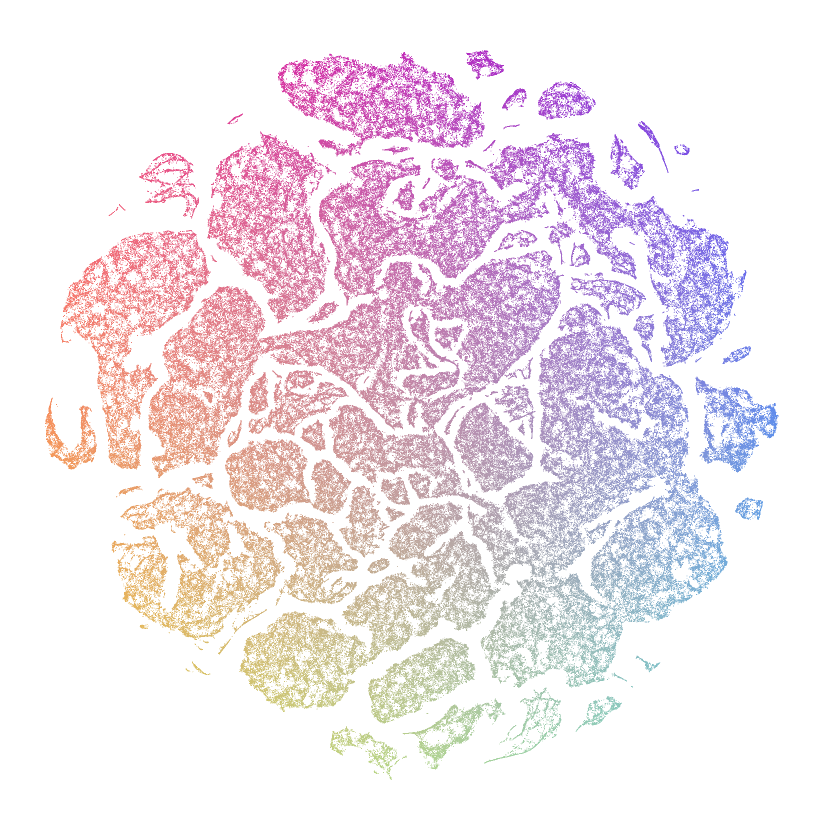 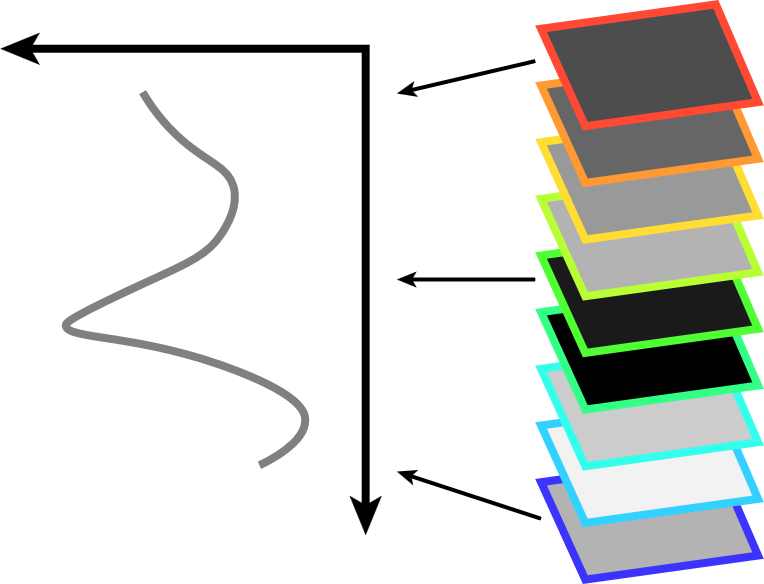 Pixel
9
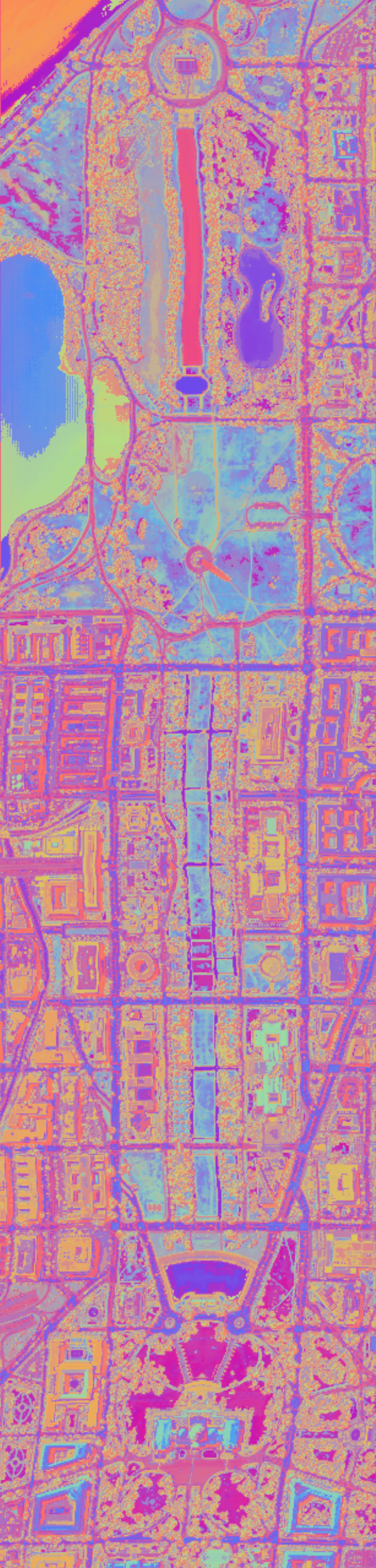 Image exploration
10
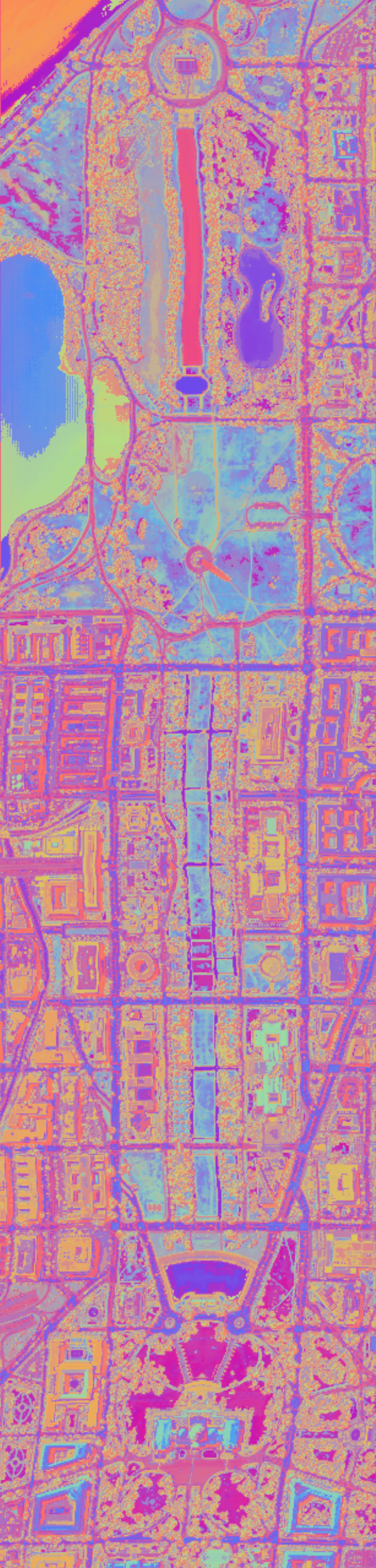 High-dimensional image exploration?
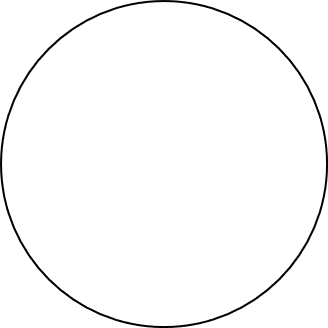 Attribute values
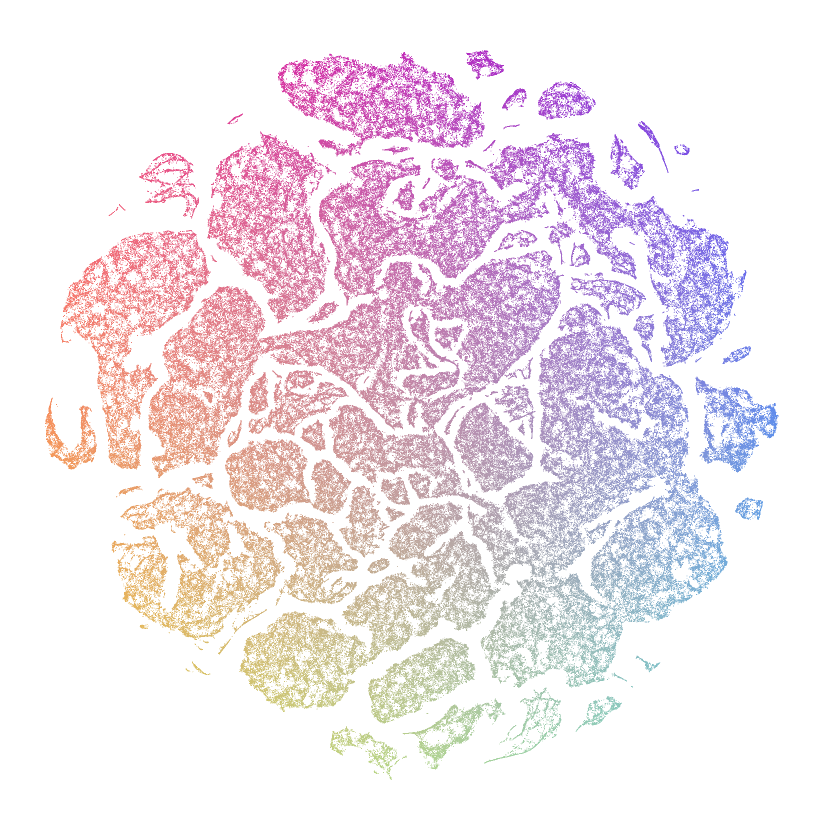 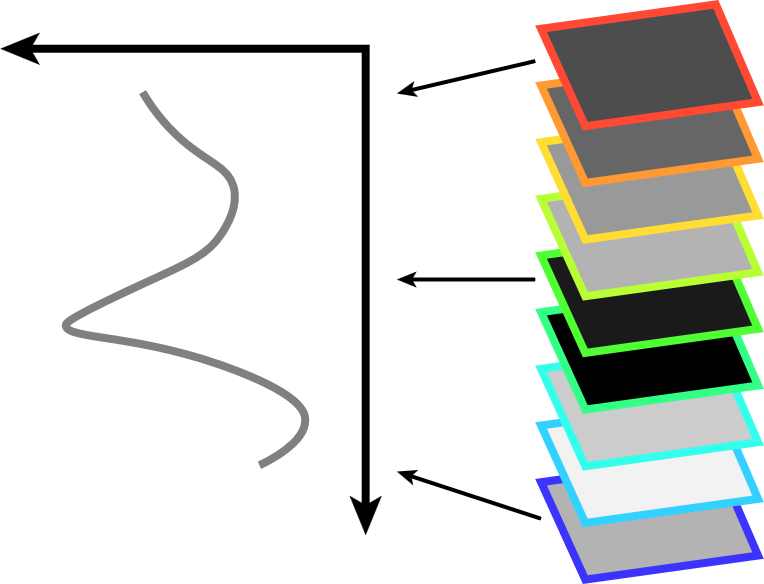 Pixel
11
[Speaker Notes: Several points: limitations of emb techniques for large data, structures not visibleThe recoloring/mapping only happens on a global scale
We need hierarchical embedding structure]
Hierarchical embeddings
Data Hierarchy
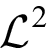 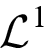 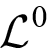 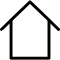 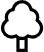 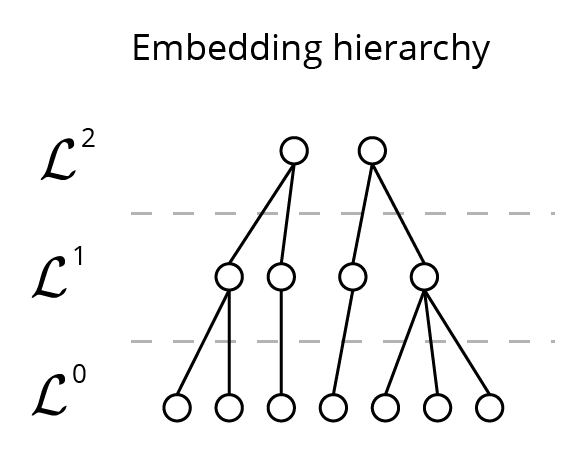 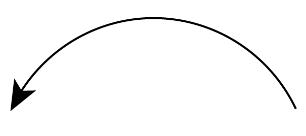 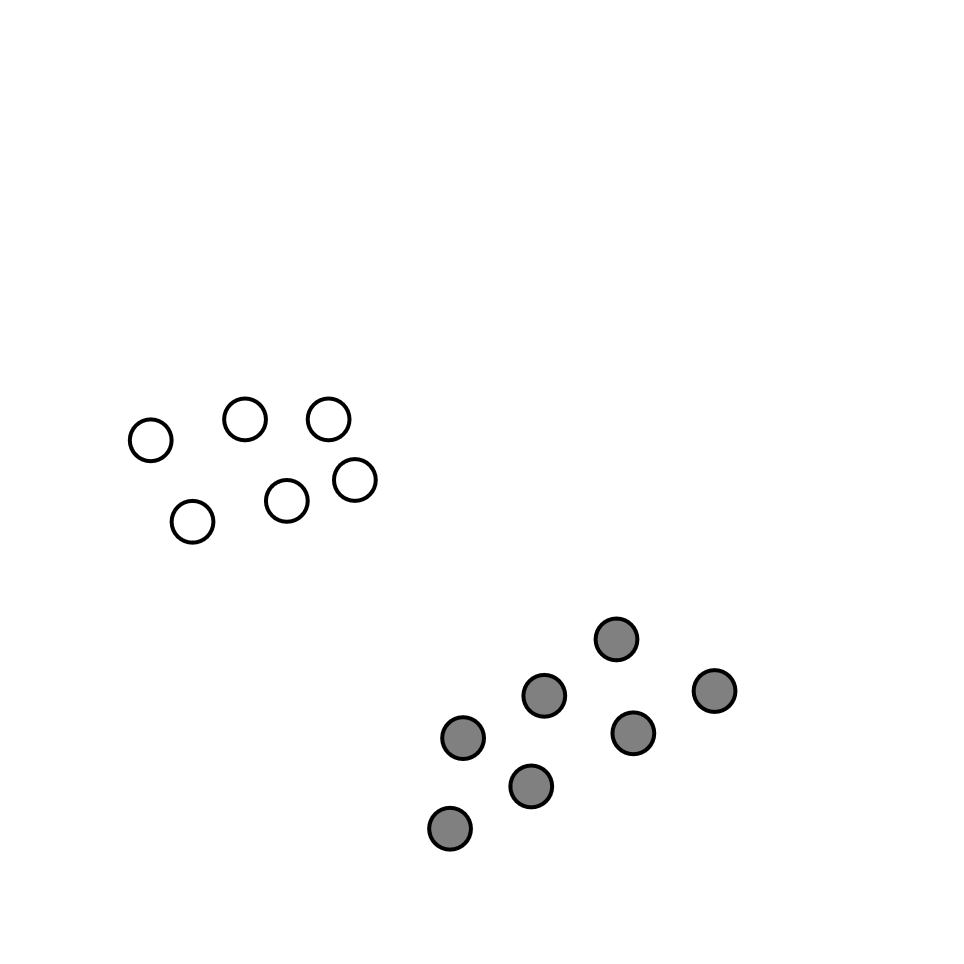 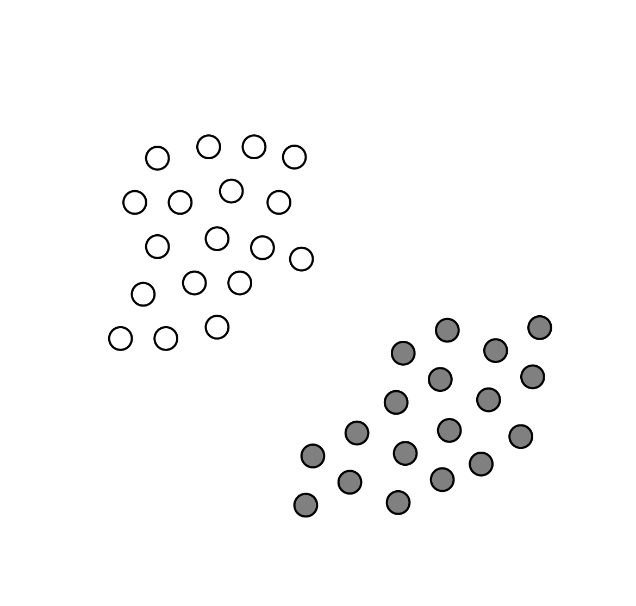 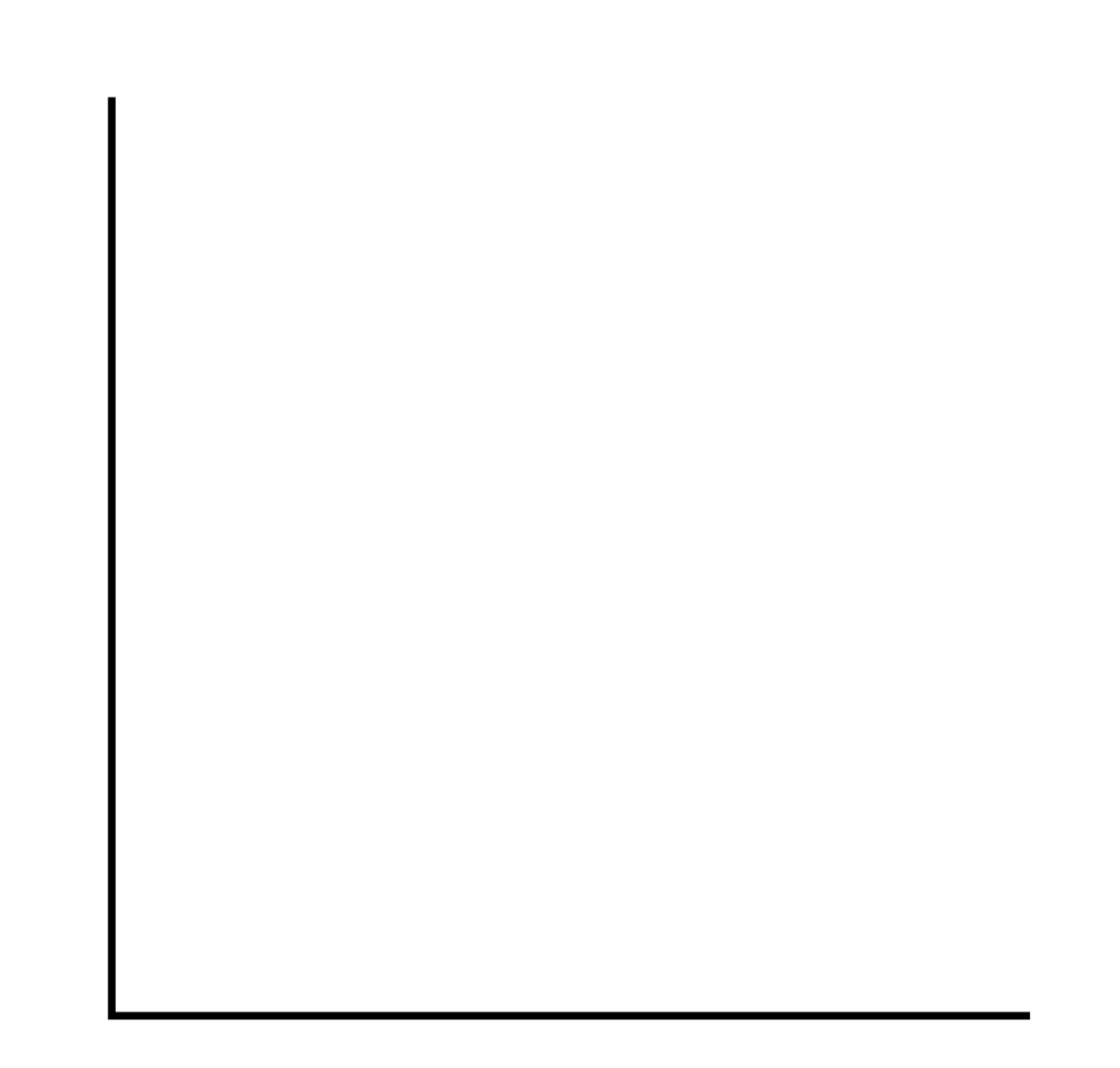 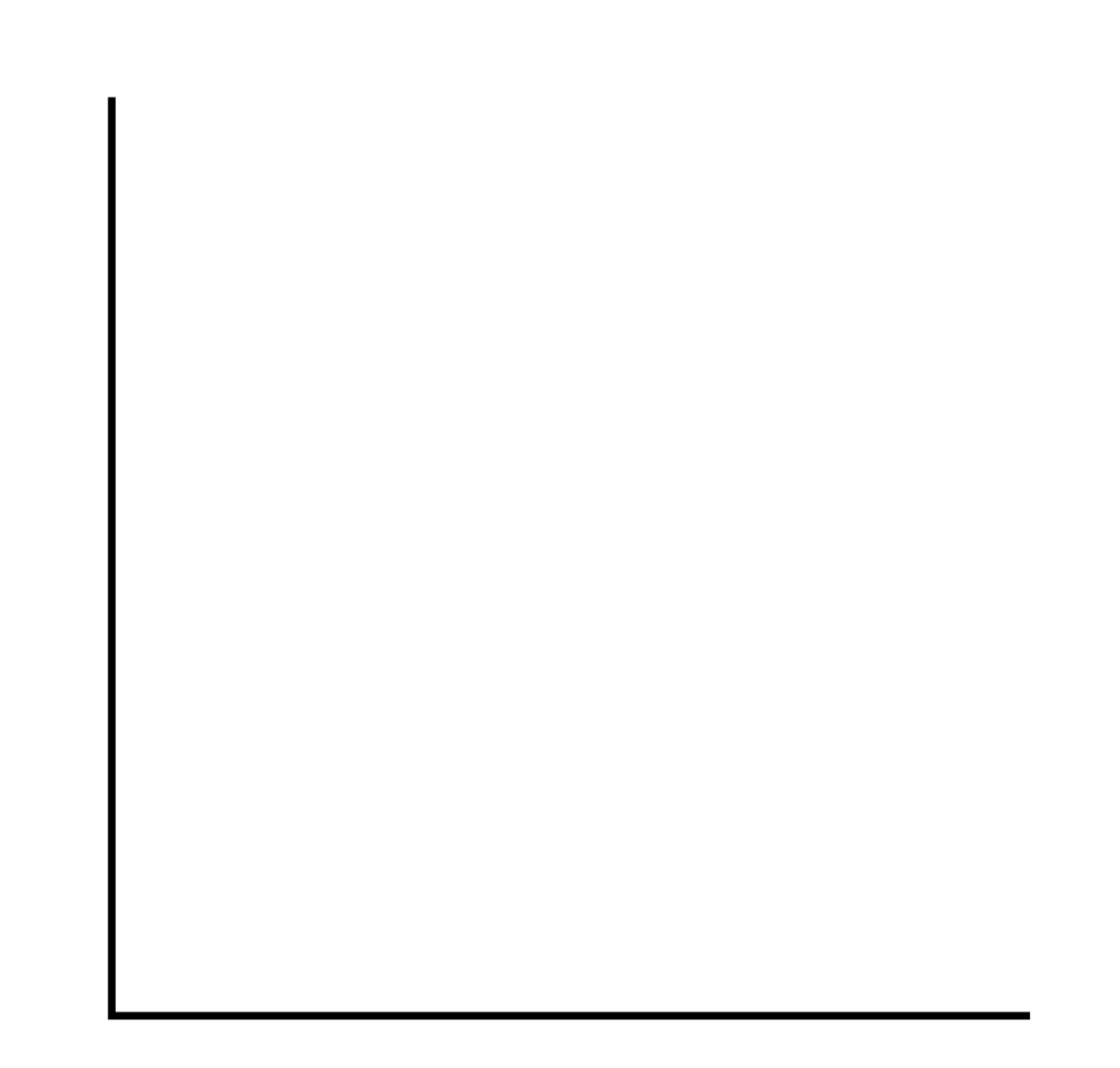 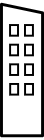 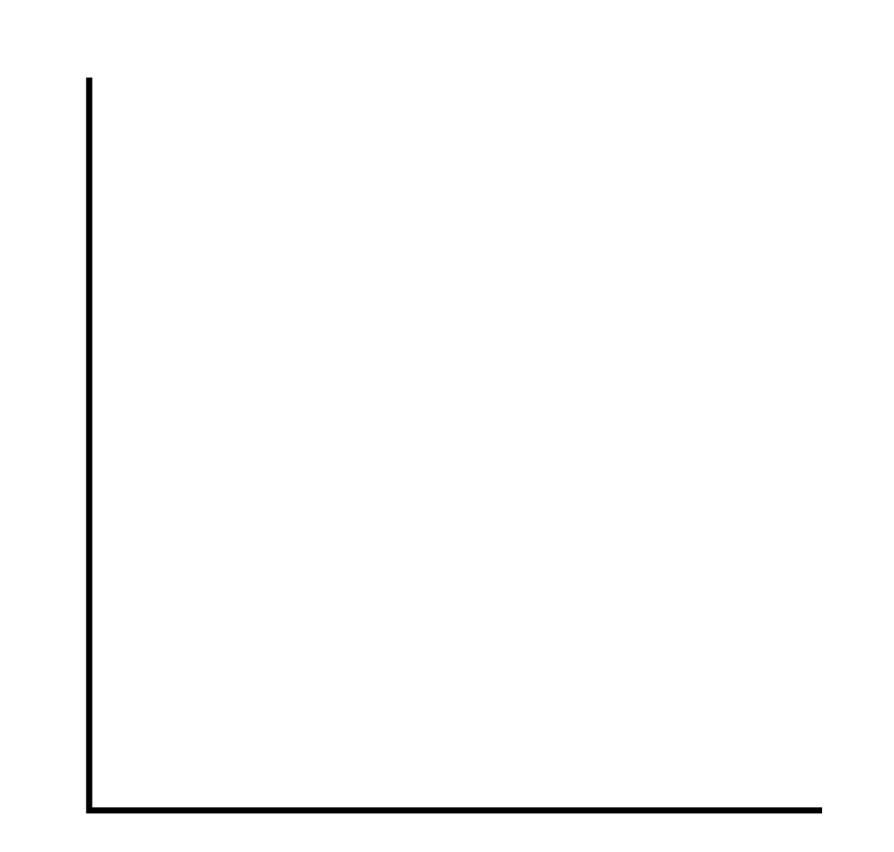 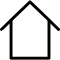 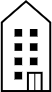 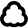 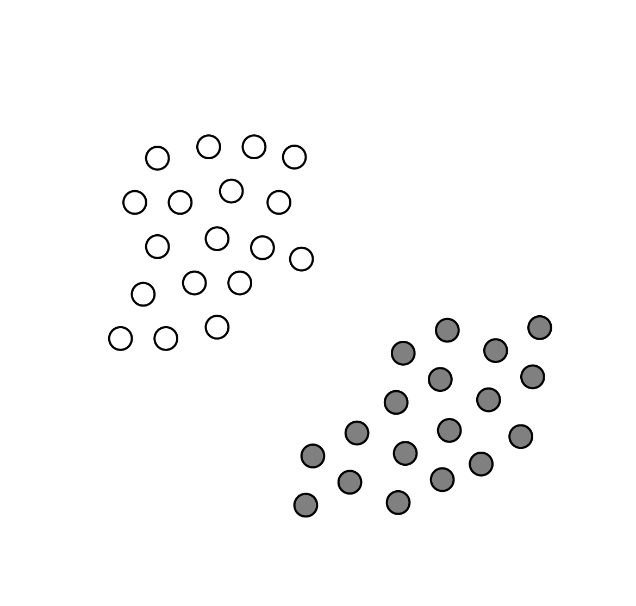 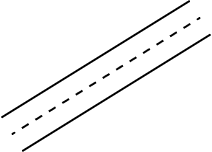 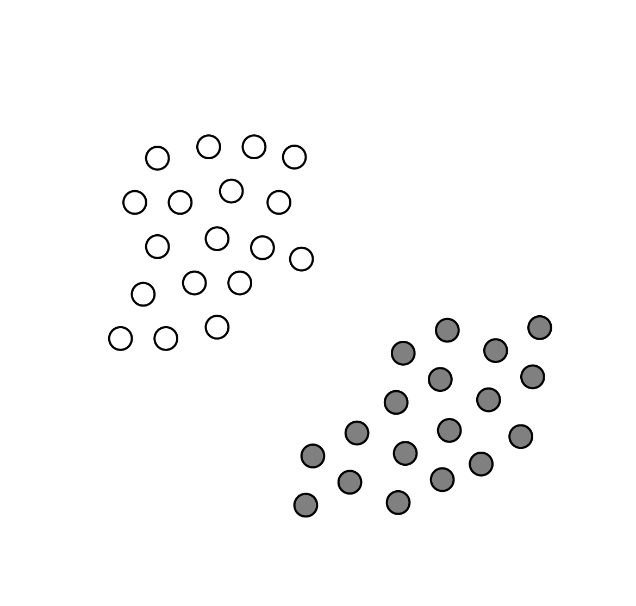 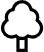 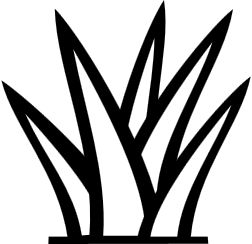 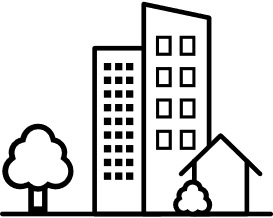 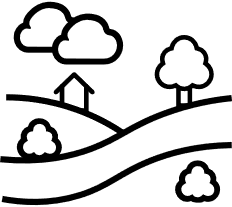 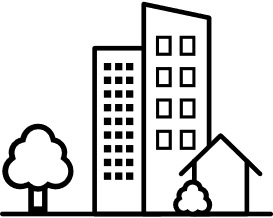 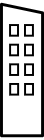 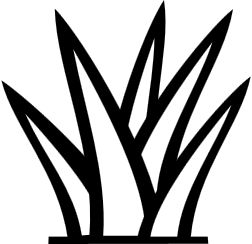 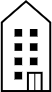 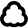 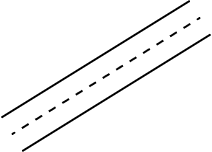 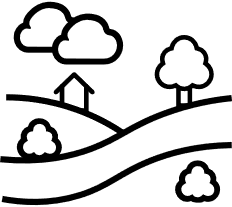 Standard embedding
Top level
Actual data points
12
Pezzotti (2016), Marcílio-Jr (2021)
Goal: Coupled image-embedding exploration
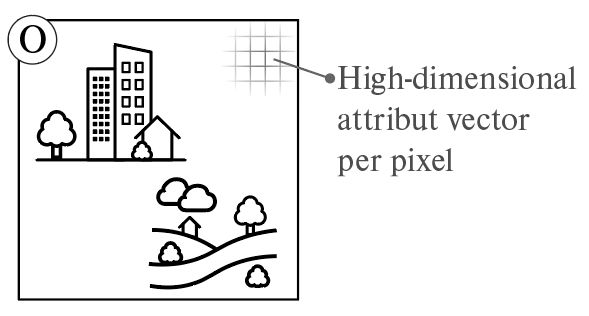 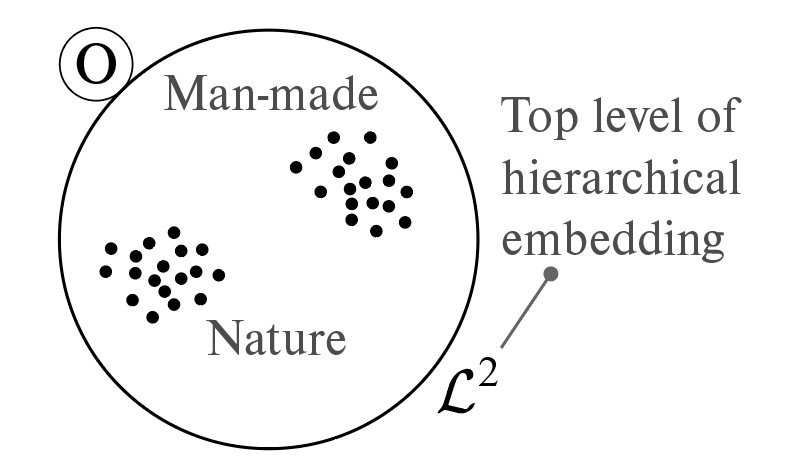 High-dimensional
attribute vector
per pixel
Interaction with image should be reflected in embedding view
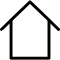 Top level of
hierarchical
embedding
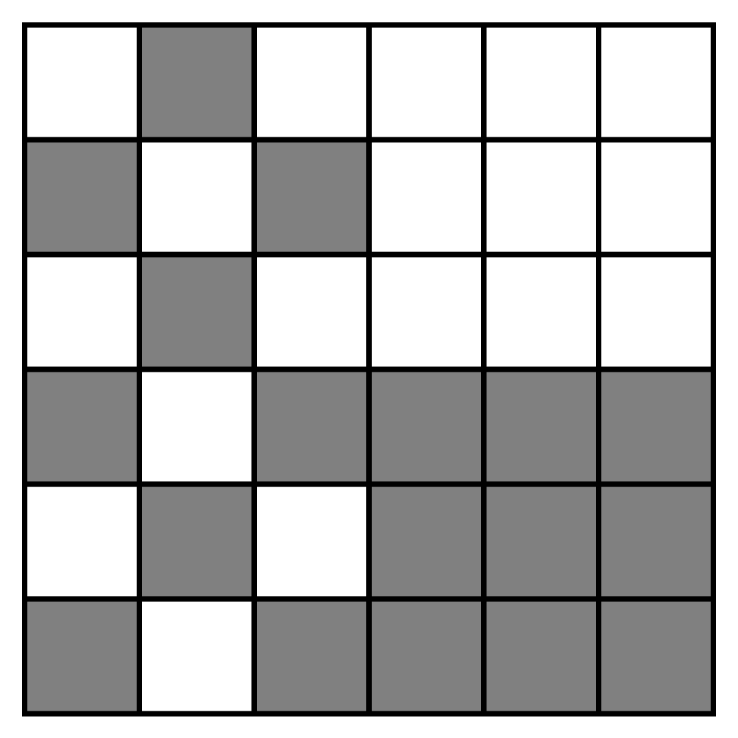 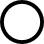 I
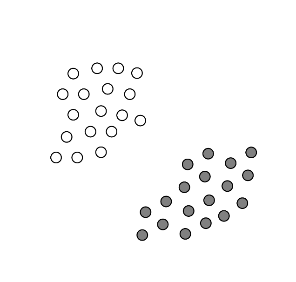 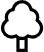 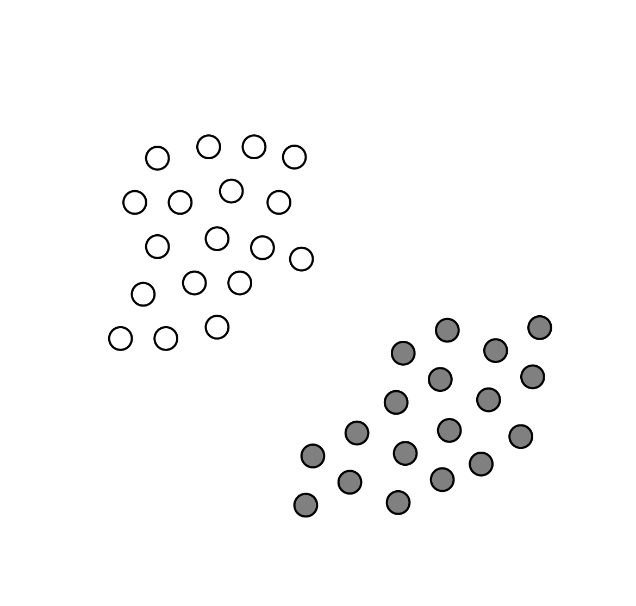 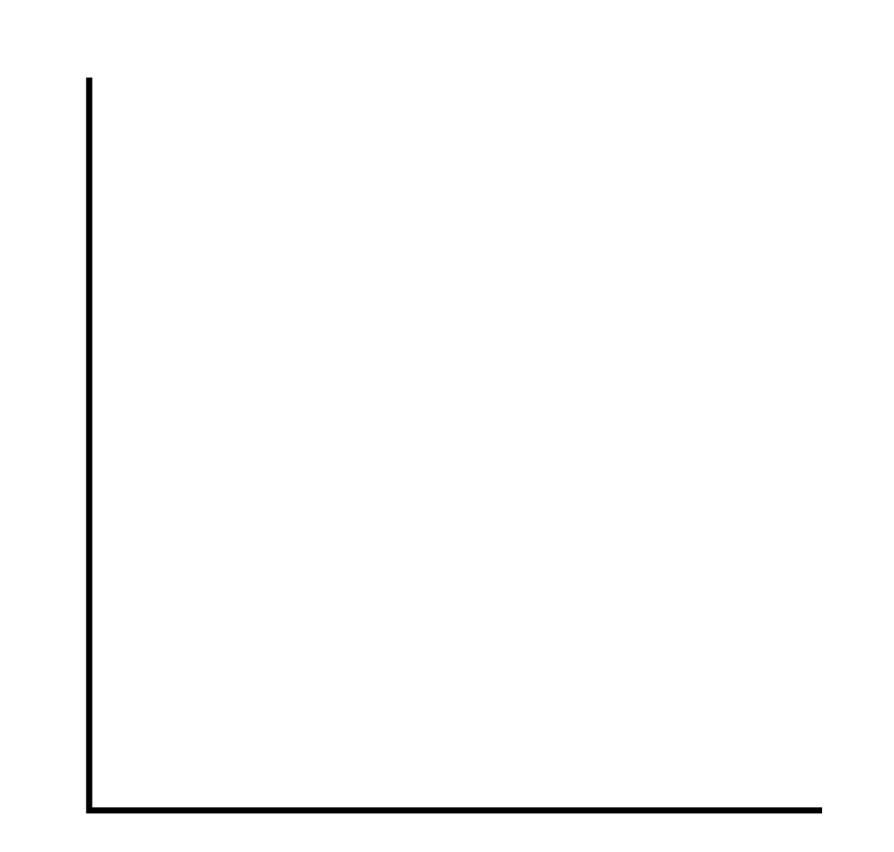 II
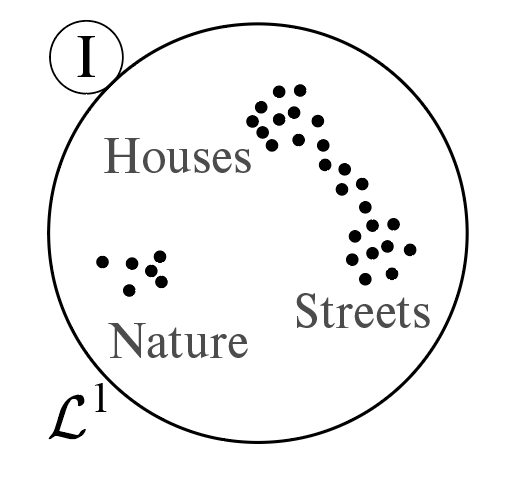 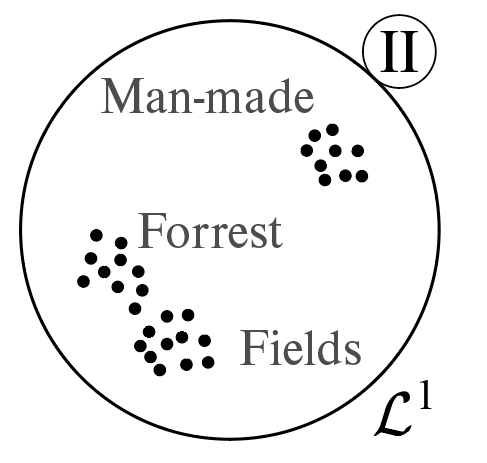 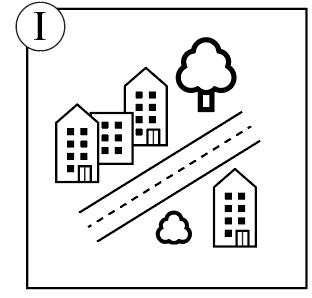 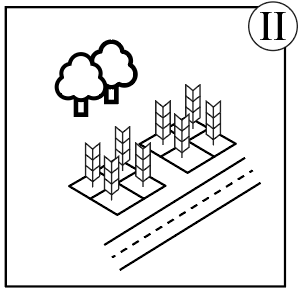 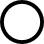 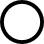 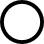 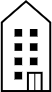 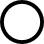 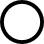 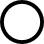 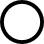 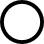 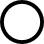 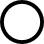 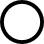 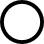 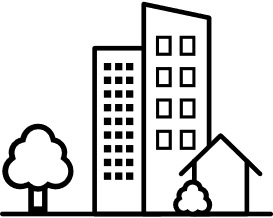 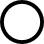 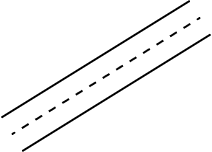 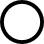 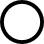 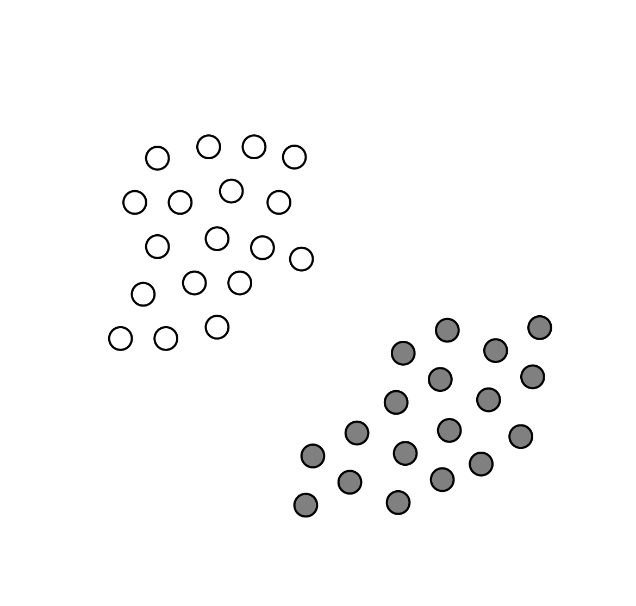 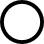 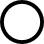 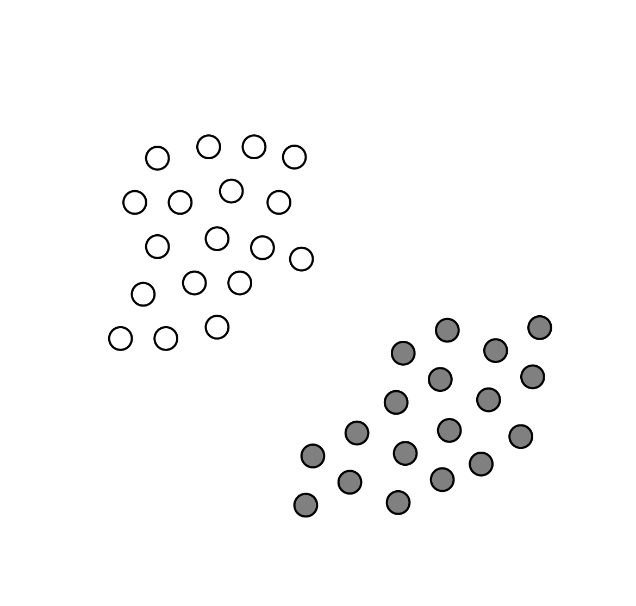 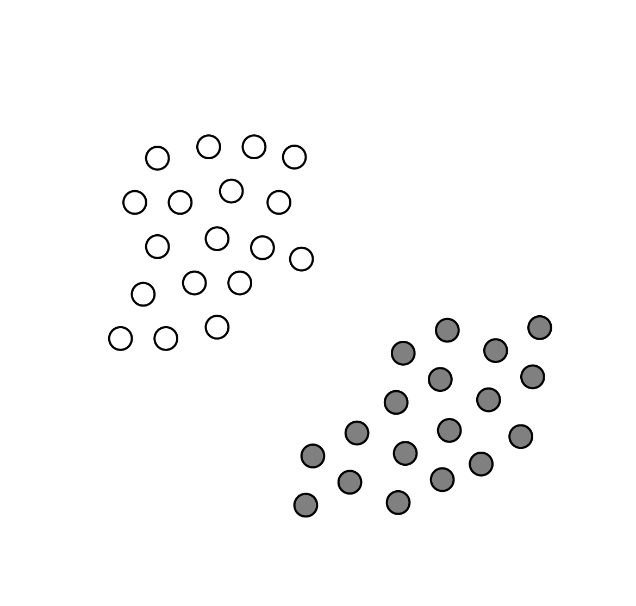 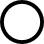 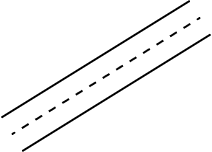 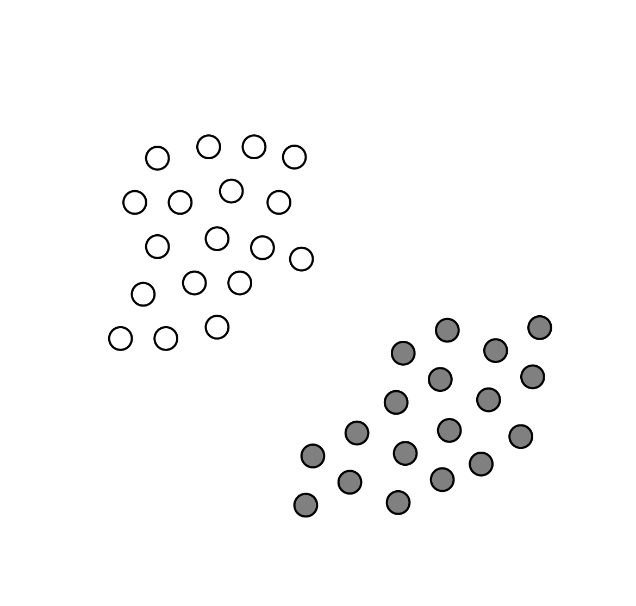 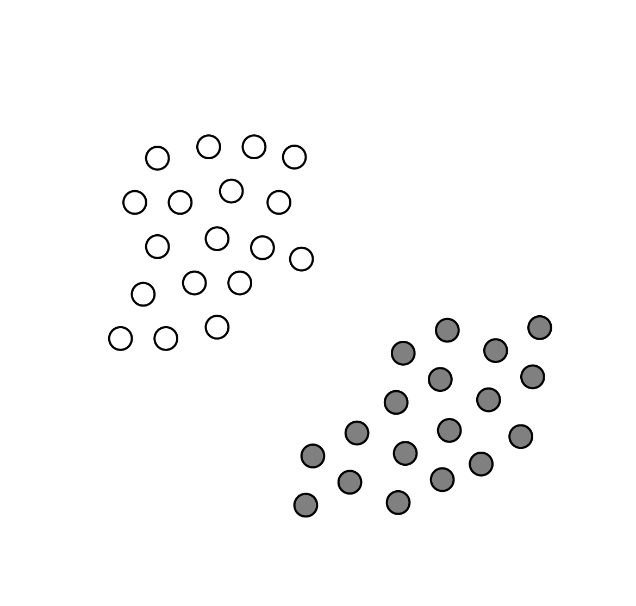 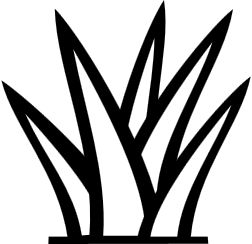 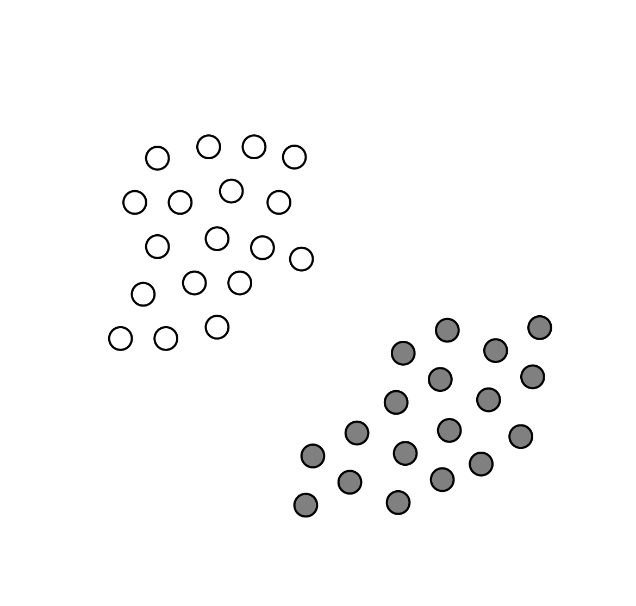 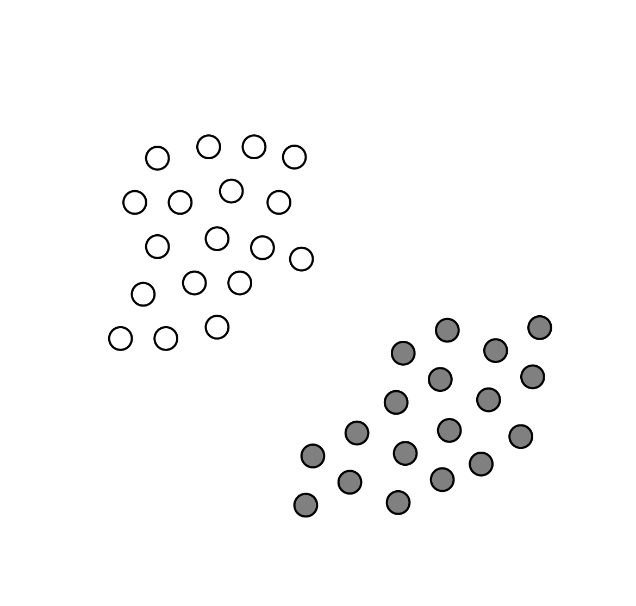 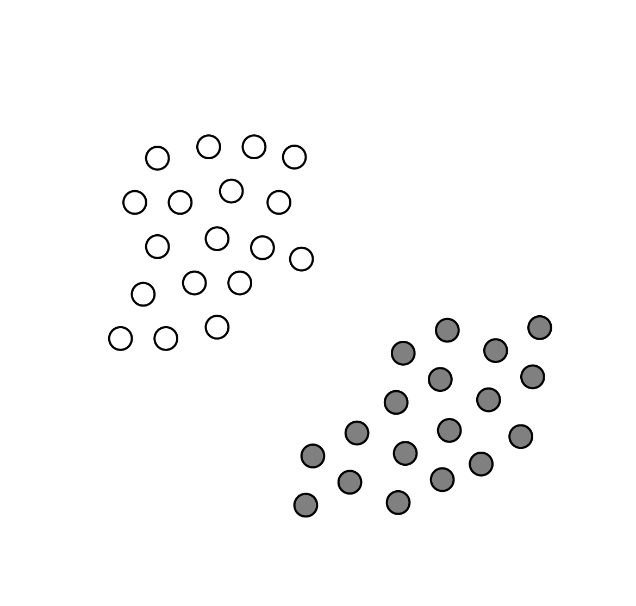 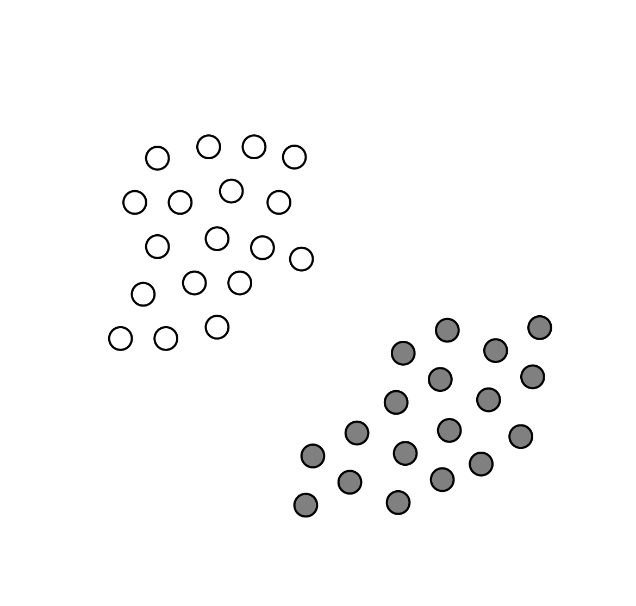 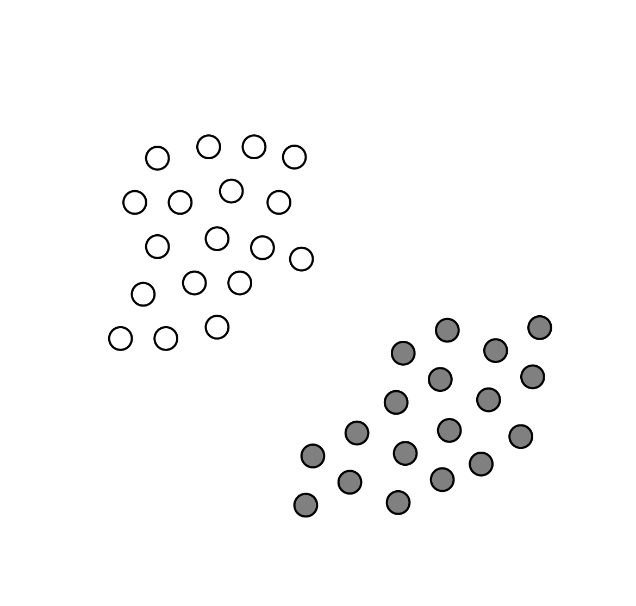 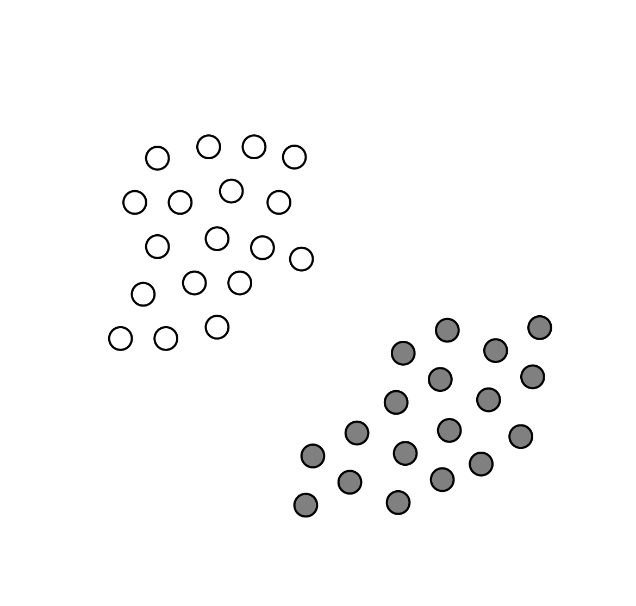 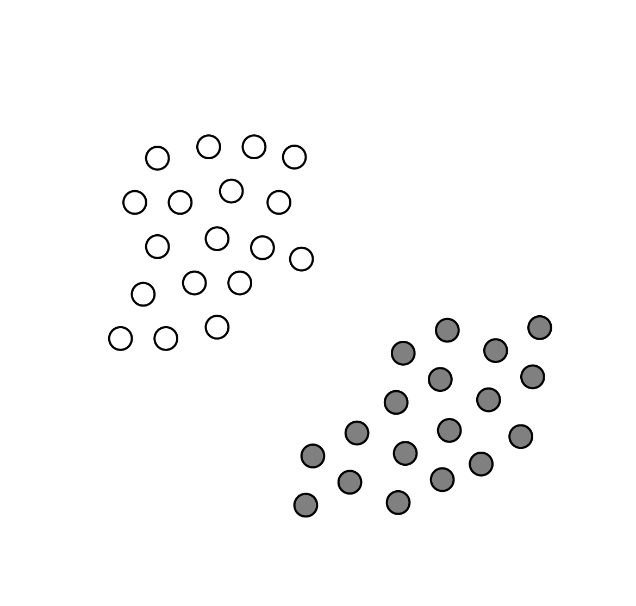 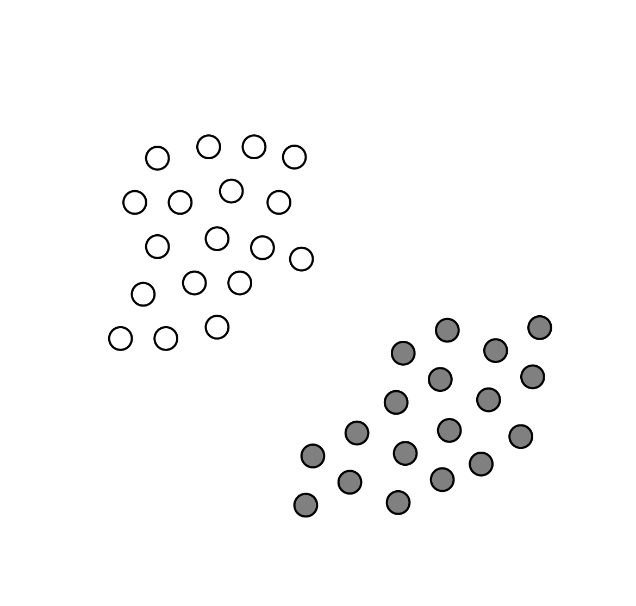 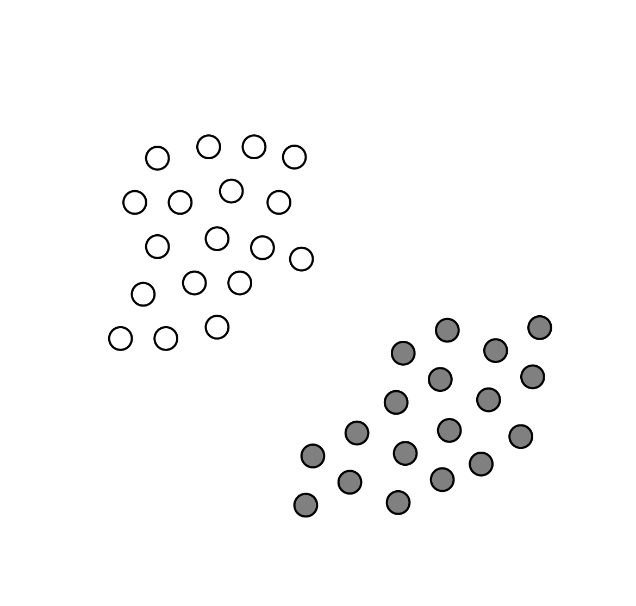 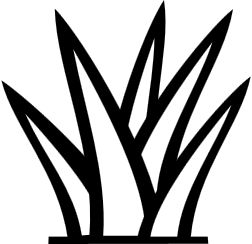 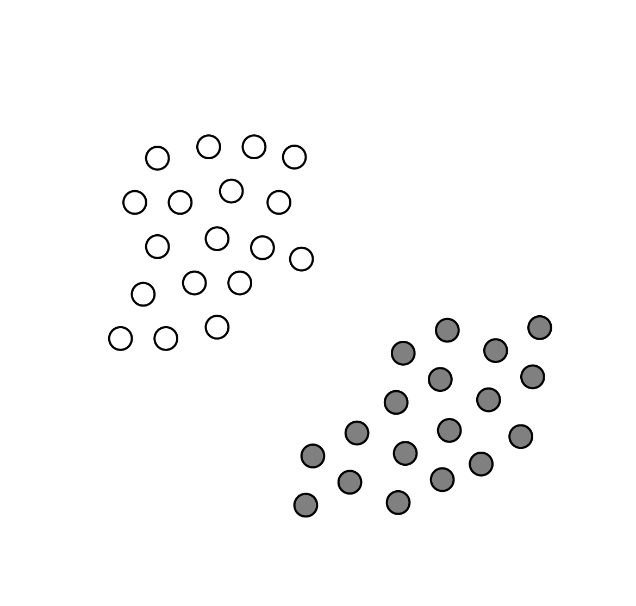 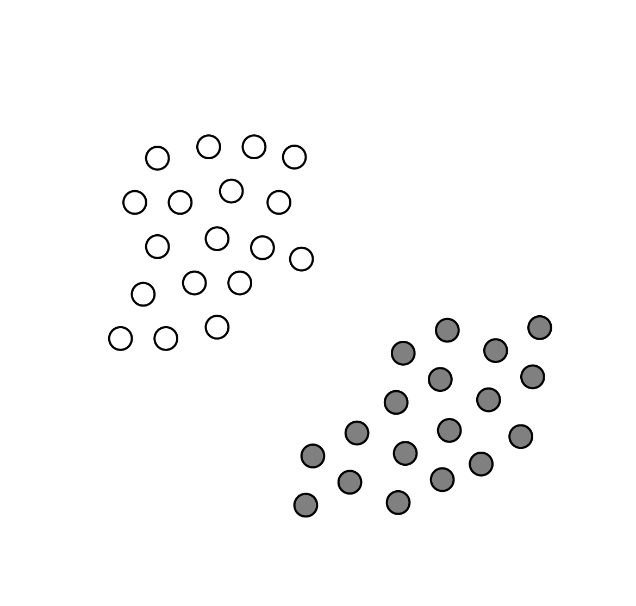 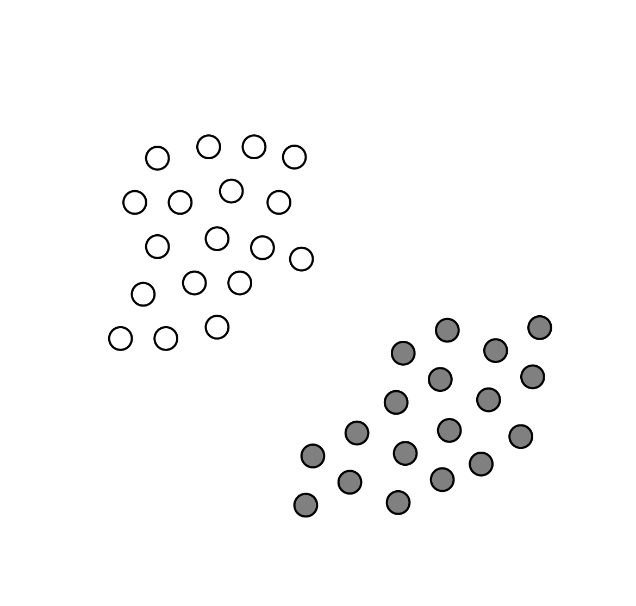 13
Coupling image navigation & embedding hierarchy
Requirements
R1  Follow the “overview first, details-on-demand” approach
R2  Represent the ROI
R3  Provide stable transitions between embeddings
R4  Update at interactive exploration speeds
R5  Link selections between image and embedding space
14
Interactions coupling
Top scale
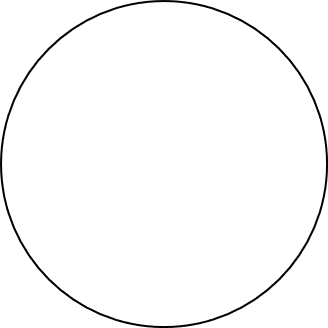 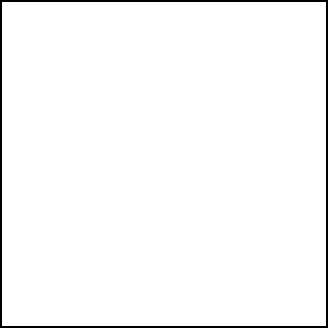 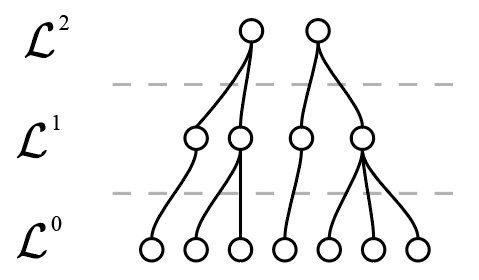 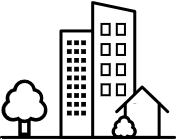 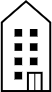 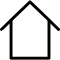 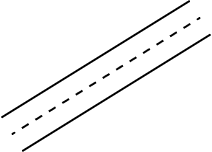 ROI 
embedding
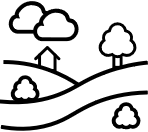 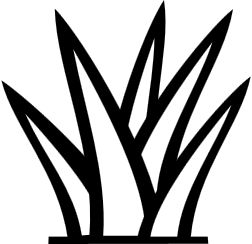 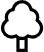 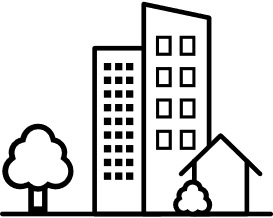 Pixel 
in ROI
Data hierarchy
Image
Embedding
15
Interactions coupling: Top-down
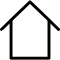 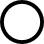 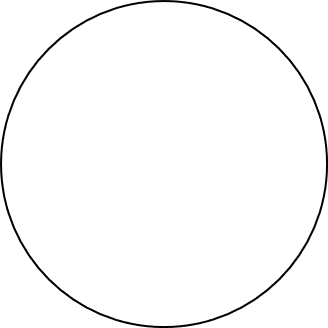 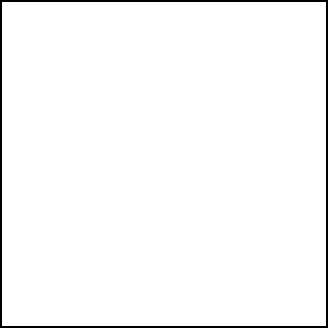 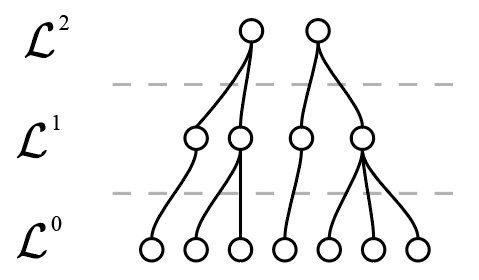 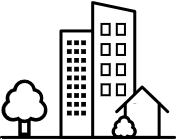 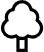 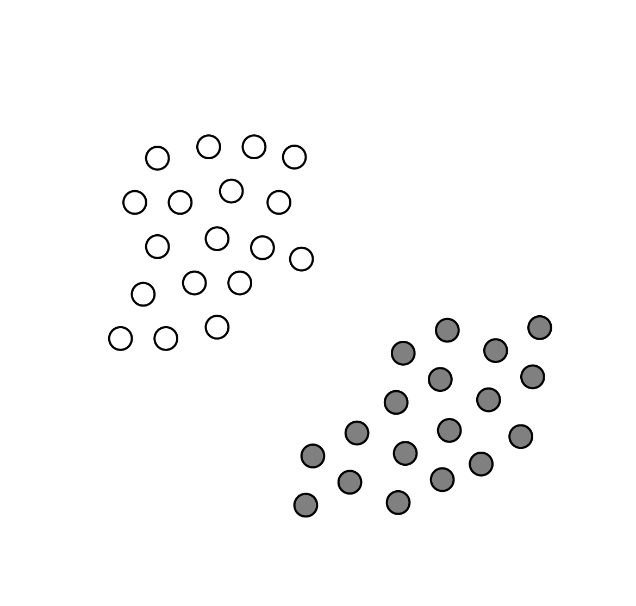 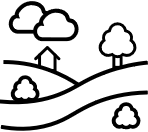 Data hierarchy
Image
Embedding
16
Interactions coupling: Top-down
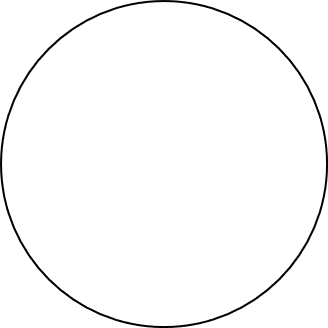 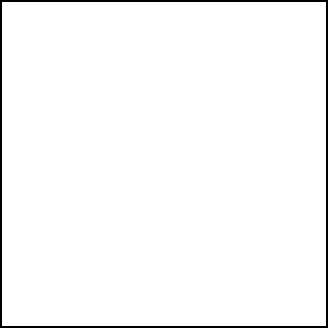 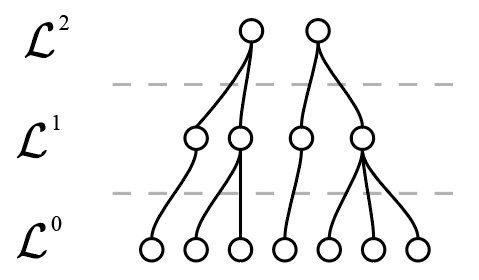 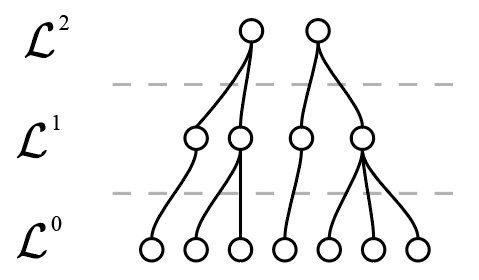 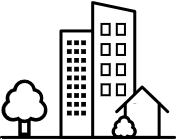 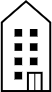 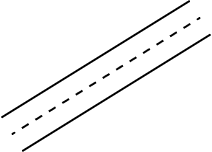 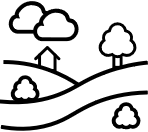 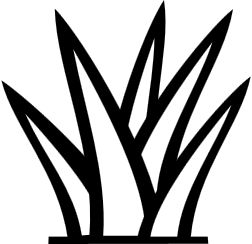 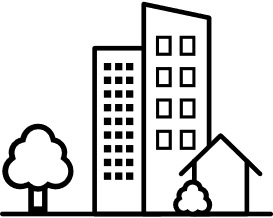 Data hierarchy
Image
Embedding
17
Interactions coupling: Bottom-up
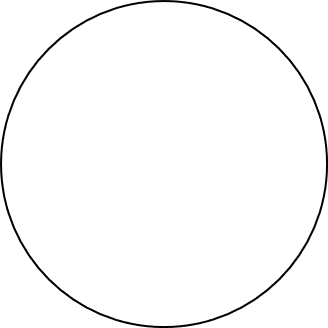 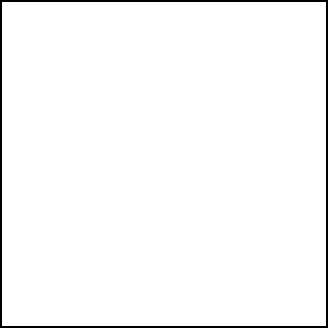 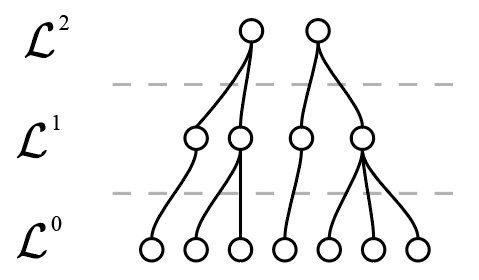 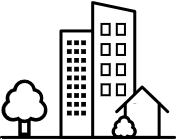 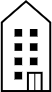 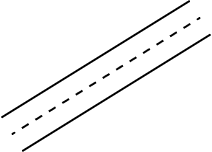 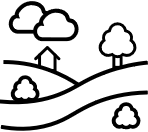 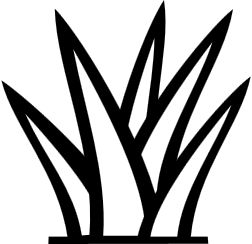 Data hierarchy
Image
Embedding
18
Zoom-factor coupling
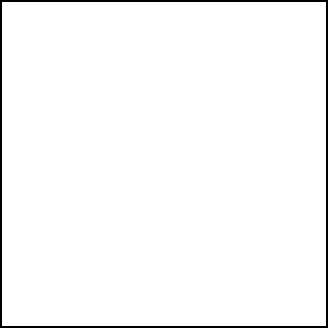 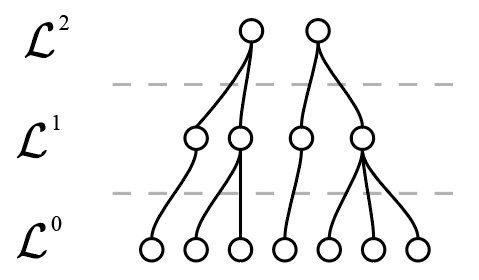 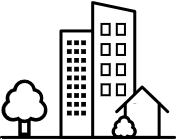 Which level?
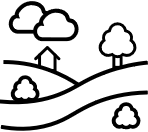 Target number
heuristic
Data hierarchy
Image
19
[Speaker Notes: Heuristic example: amount of points that can be embedding given a certain screen space]
Transition stability
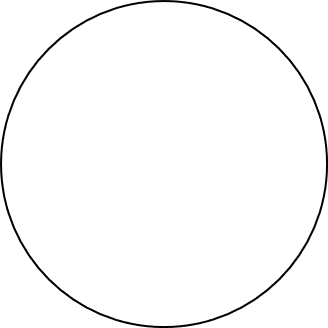 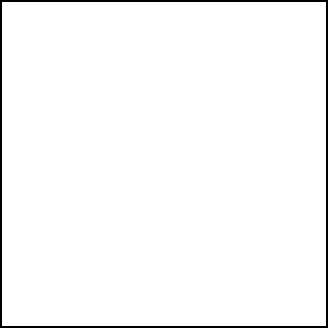 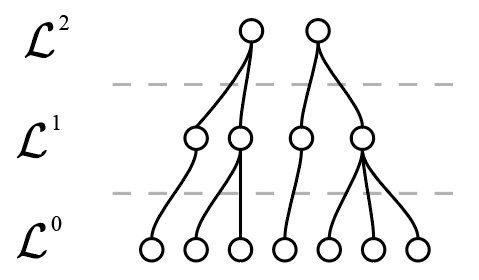 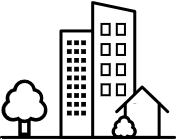 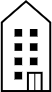 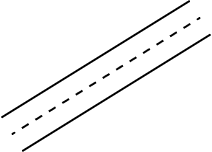 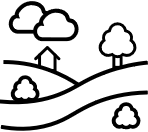 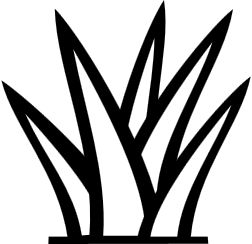 Data hierarchy
Image
Embedding
20
[Speaker Notes: Coherence, Mental map -> Requirement R3]
Transition stability
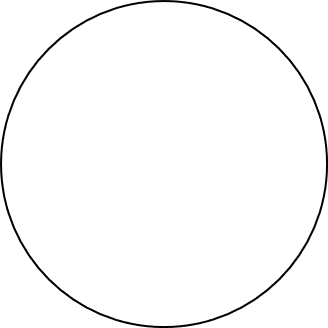 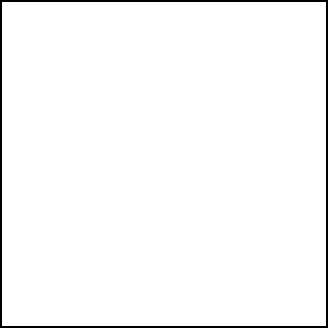 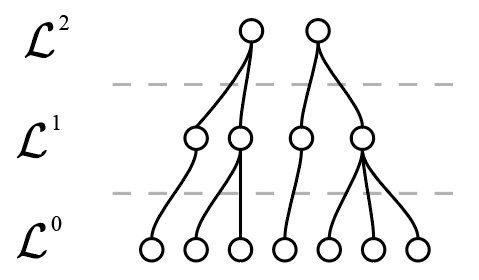 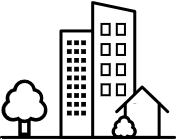 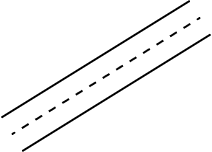 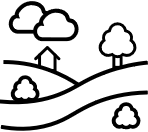 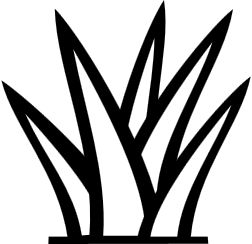 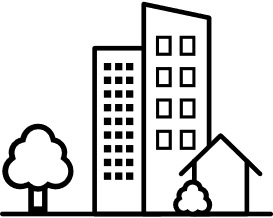 Data hierarchy
Image
Embedding
21
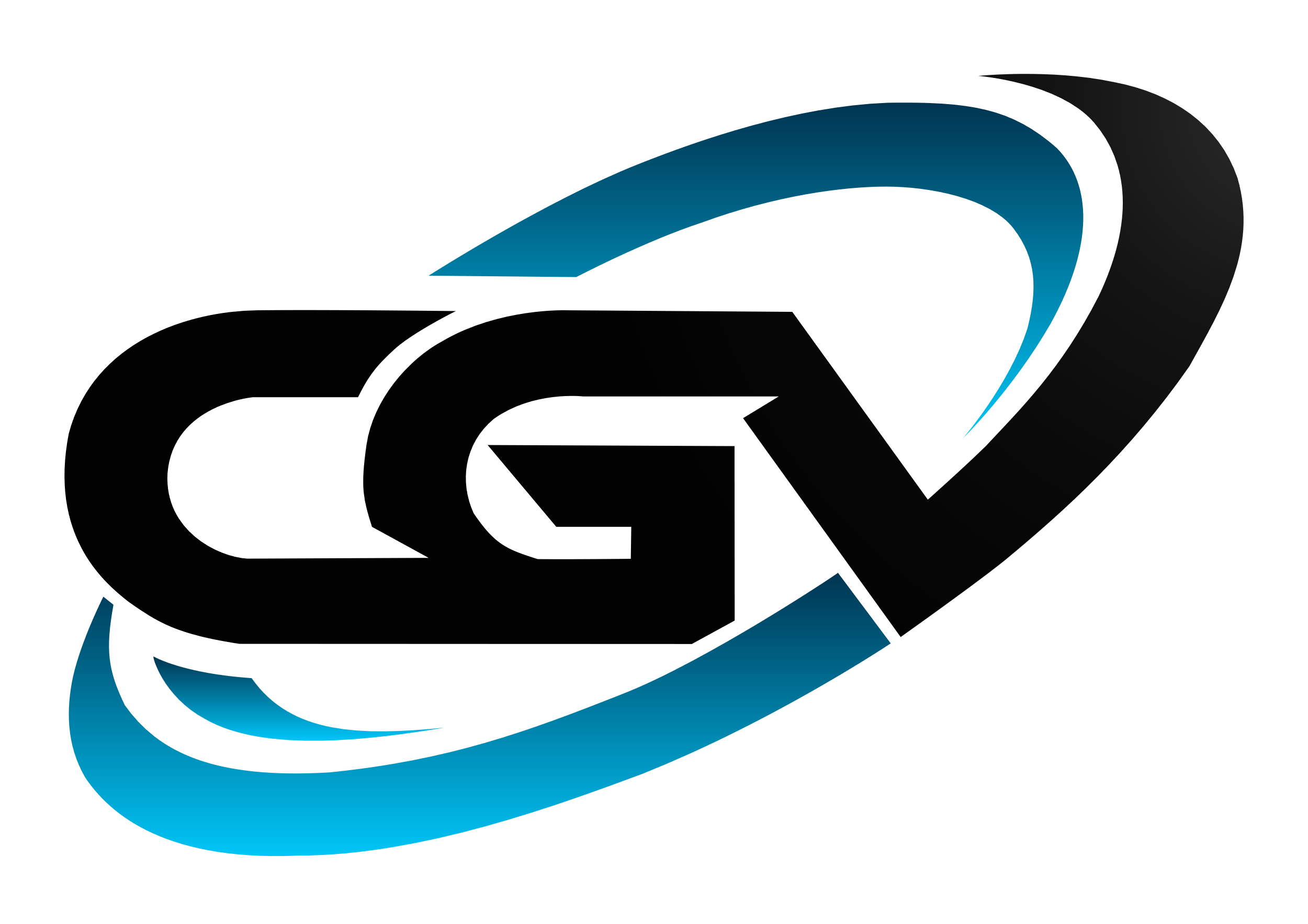 Demo
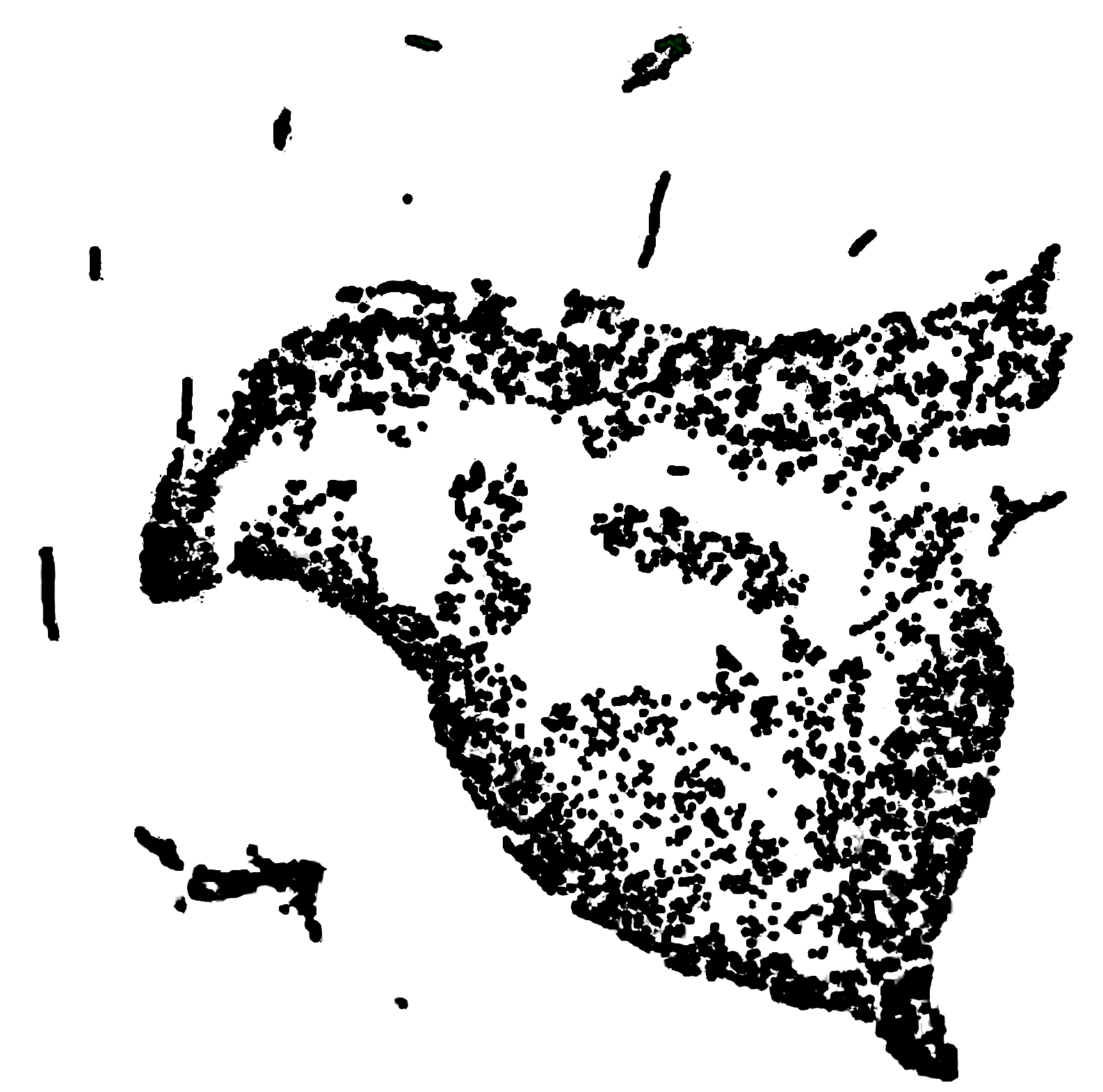 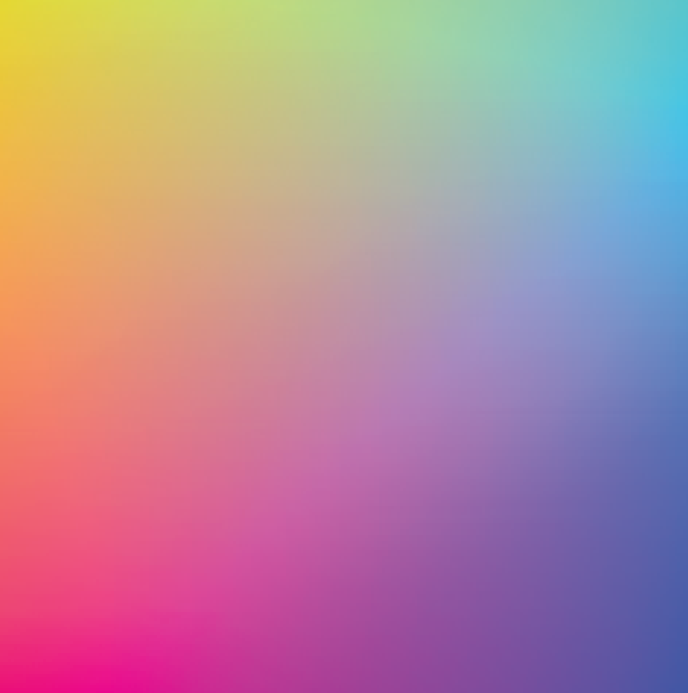 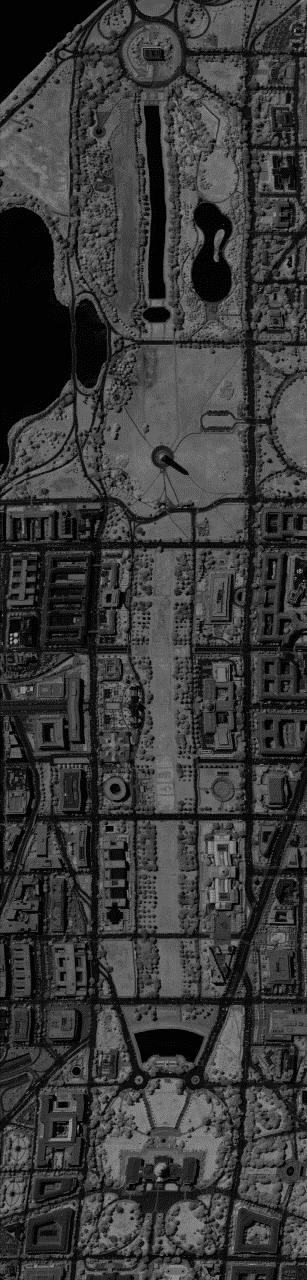 Region of
interest
Coupled 
embedding
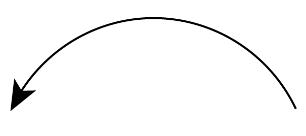 22
Conclusion
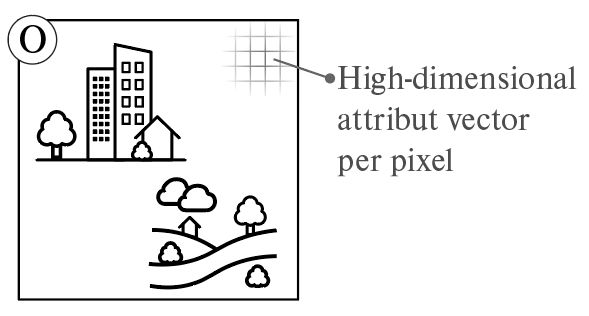 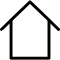 Some limitations:
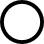 I
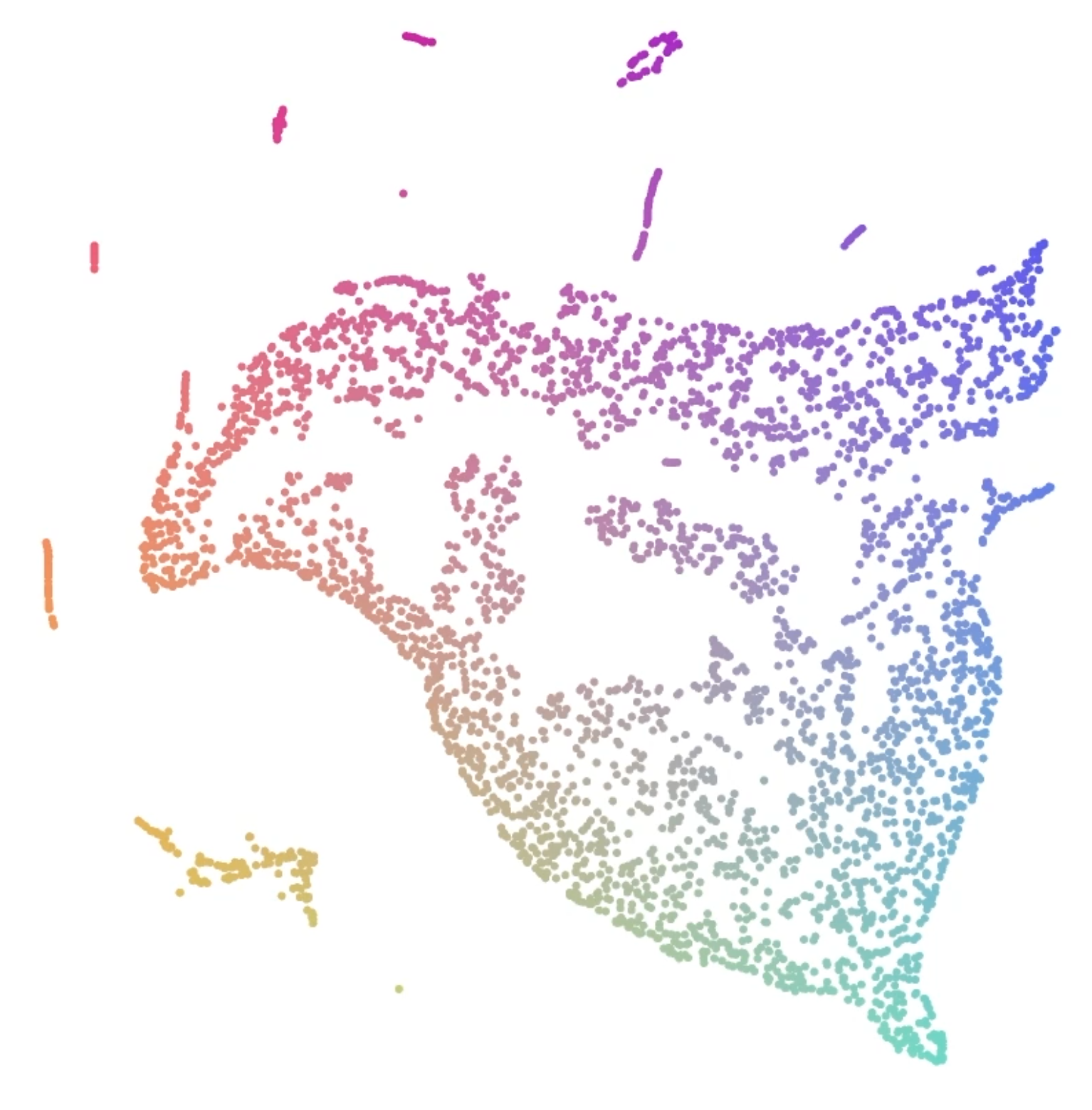 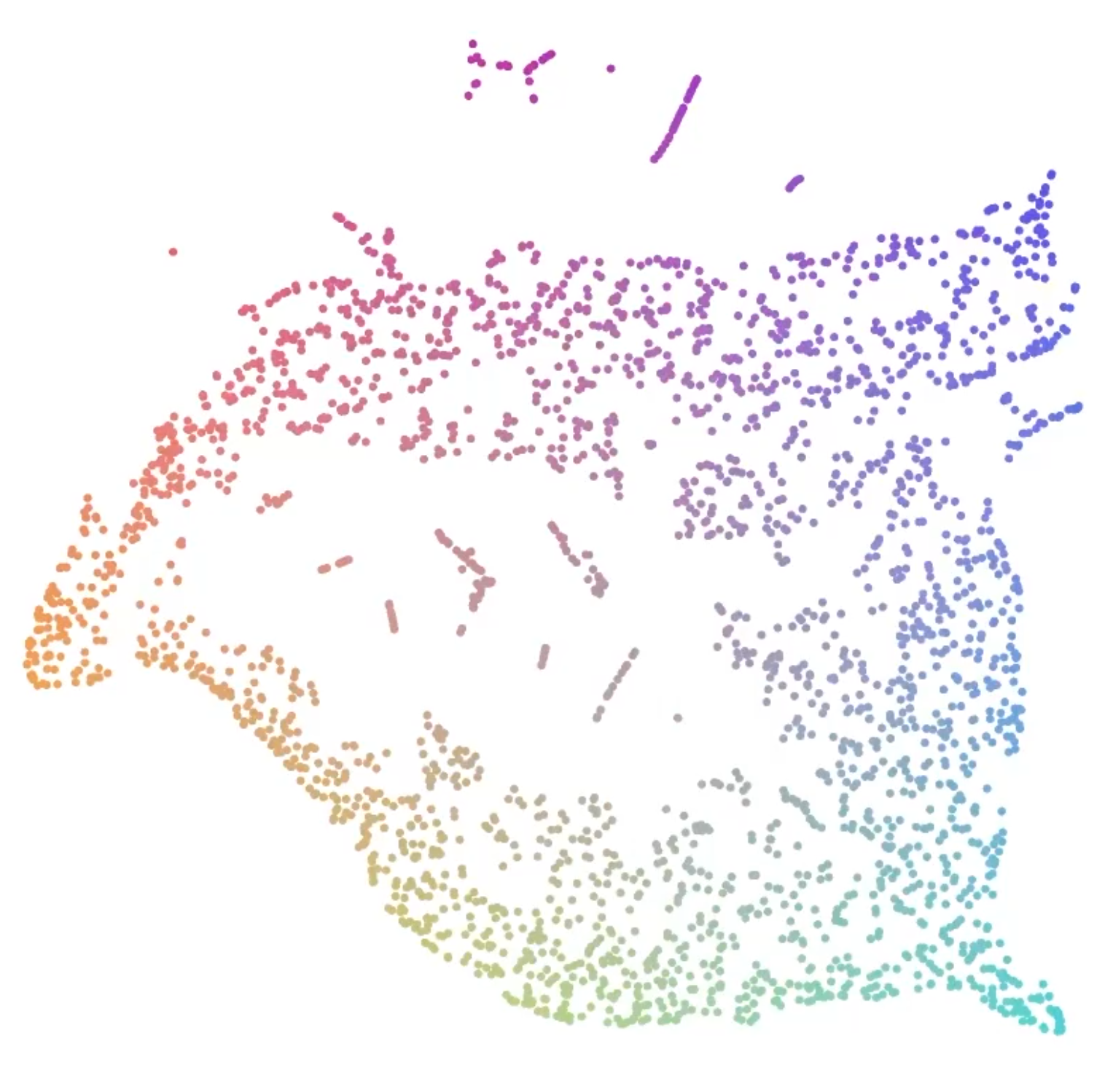 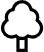 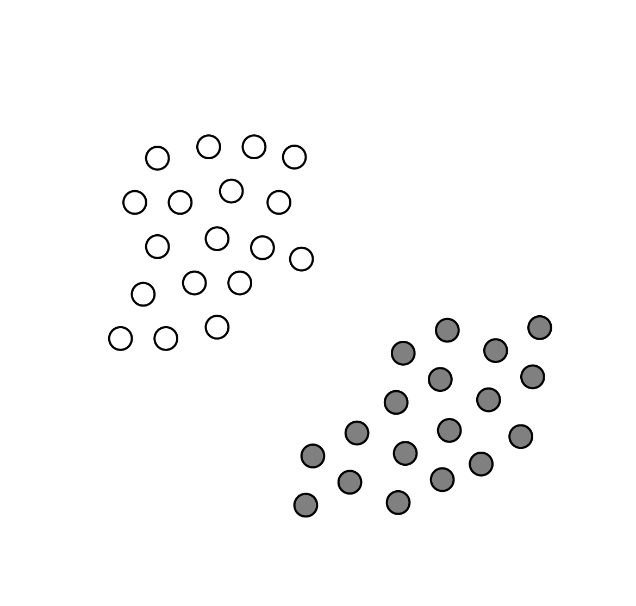 Interactions for
coupled 
exploration
II
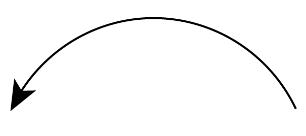 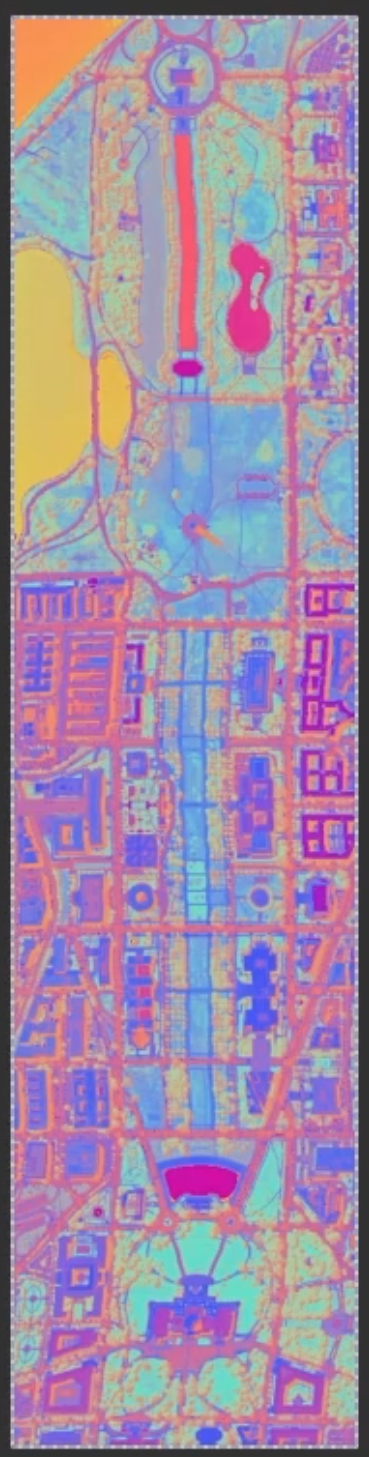 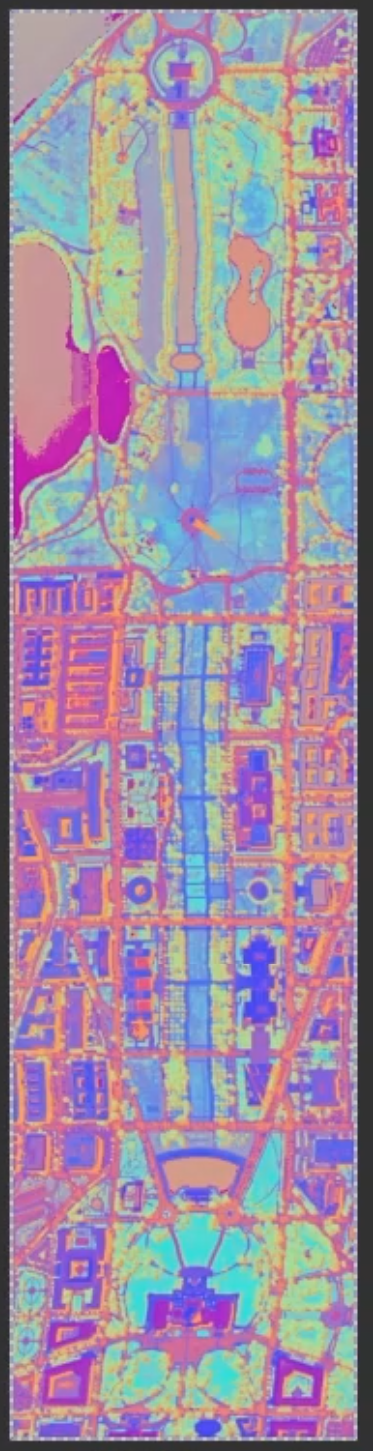 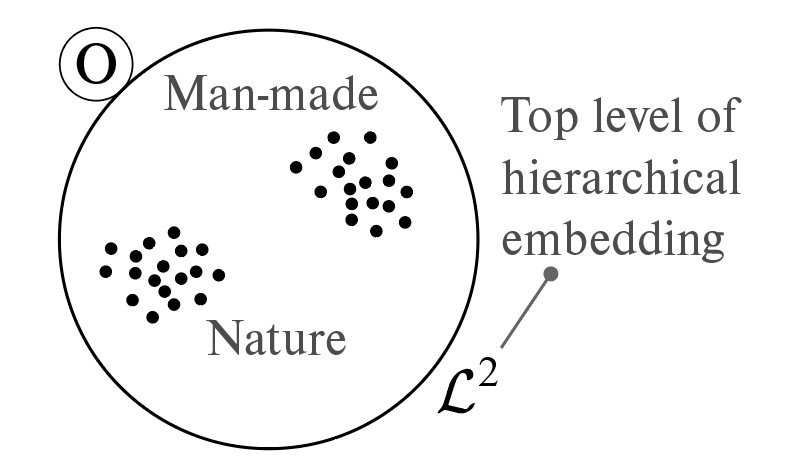 23
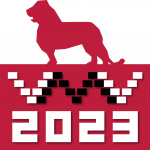 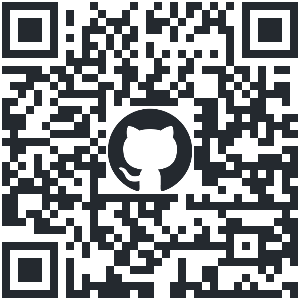 ManiVaultStudio/ImageEmbeddingCoupling
Interactions for Seamlessly Coupled Exploration ofHigh-Dimensional Images and Hierarchical Embeddings
Alexander Vieth, Boudewijn Lelieveldt, Elmar Eisemann, Anna Vilanova, Thomas Höllt
Coarsen & Refine
Interaction with image should be reflected in embedding view
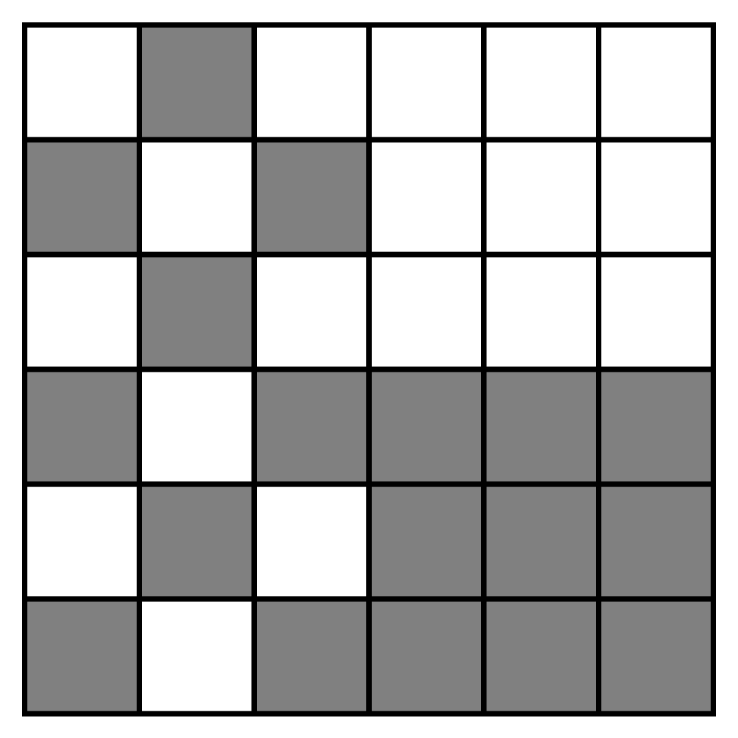 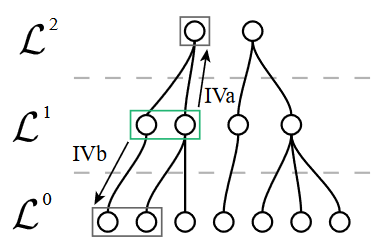 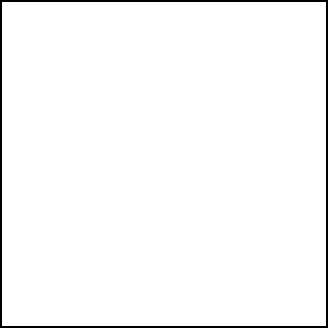 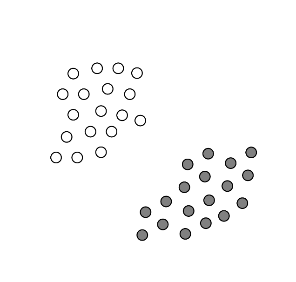 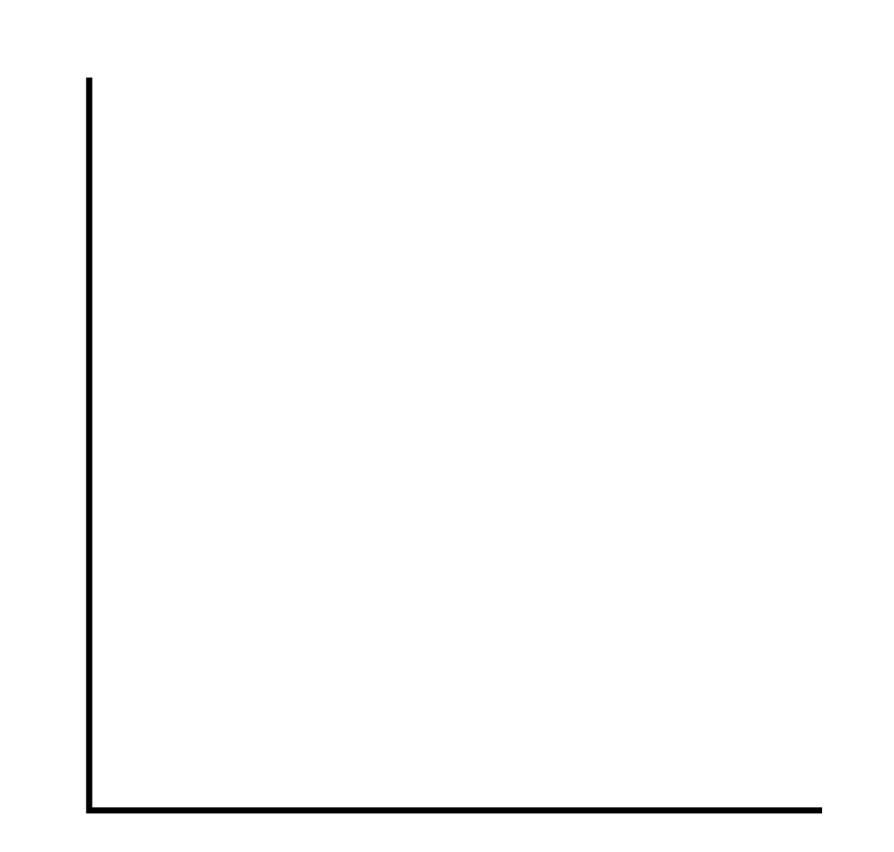 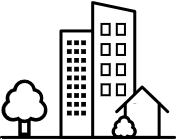 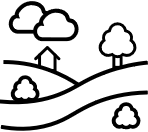 Embedding hierarchy
Image
25
[Speaker Notes: Interaction with image should be reflected in embedding view]
Coupling image navigation & embedding hierarchy
Tasks
T1 navigate (zoom or pan) in image space,
T2 explore the attribute space of a ROI,
T3 request more or less detail of a ROI’s attribute space.
26